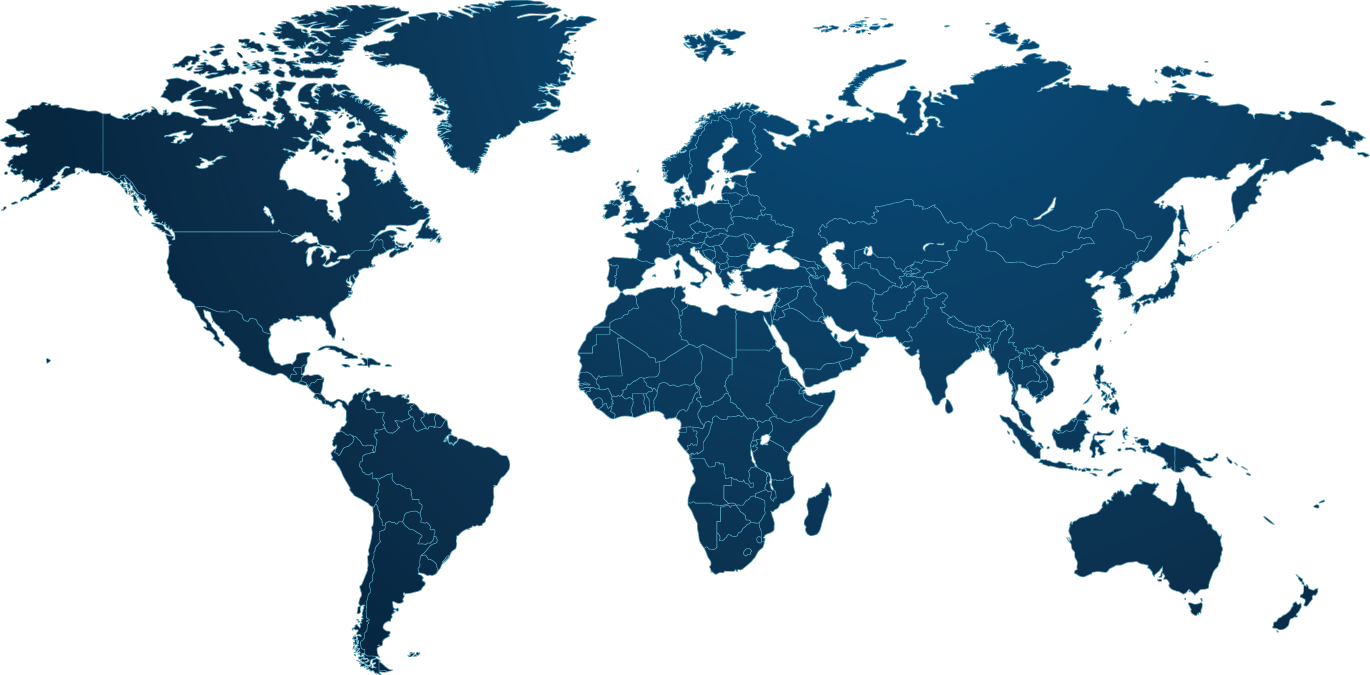 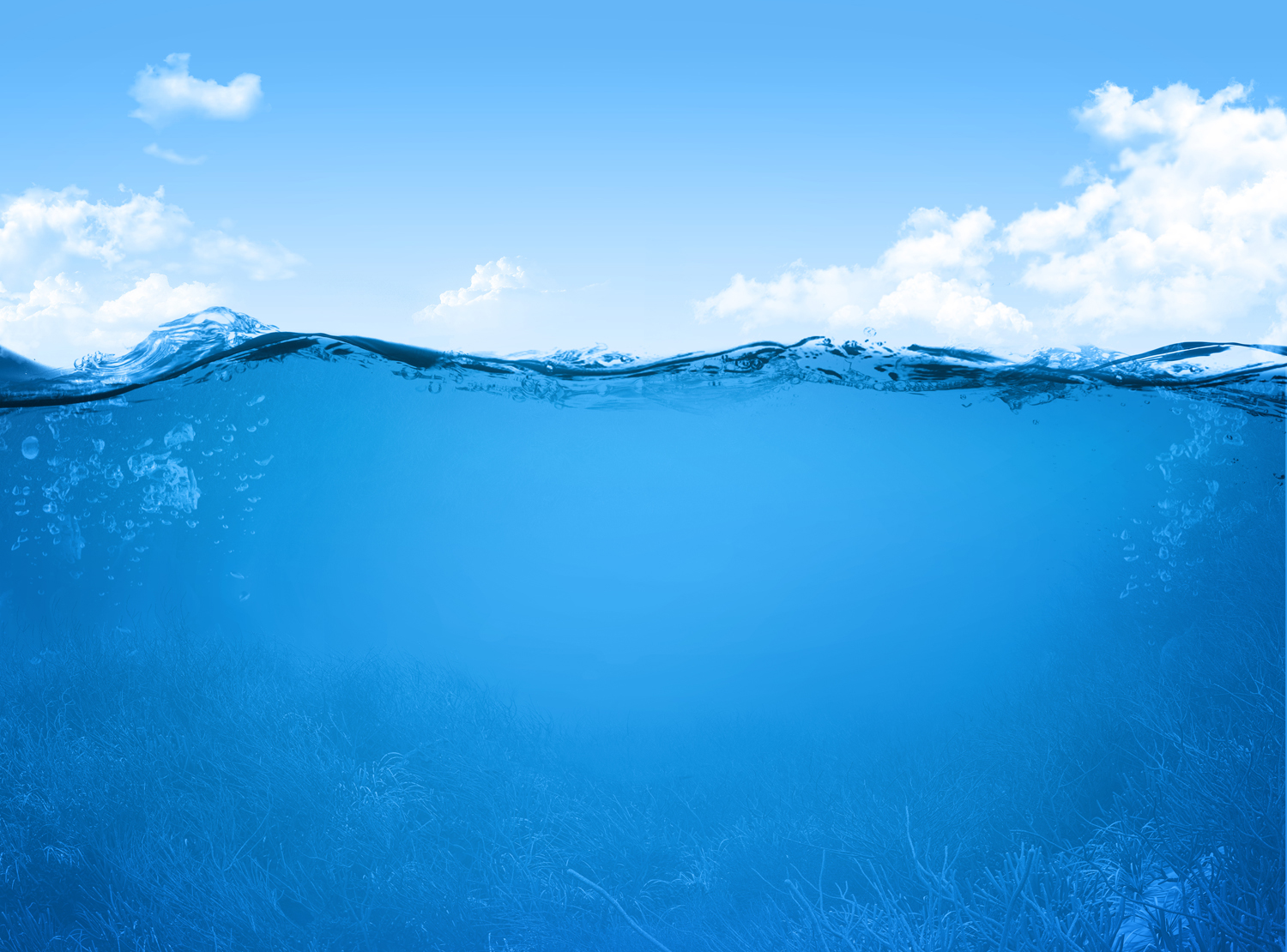 World Water Online
David R. Maidment
Center for Research in Water Resources University of Texas at Austin
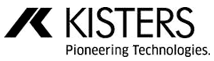 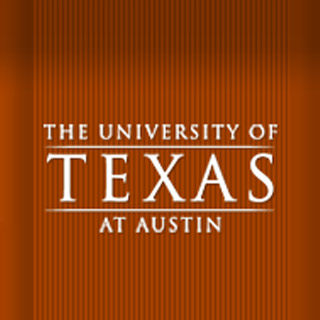 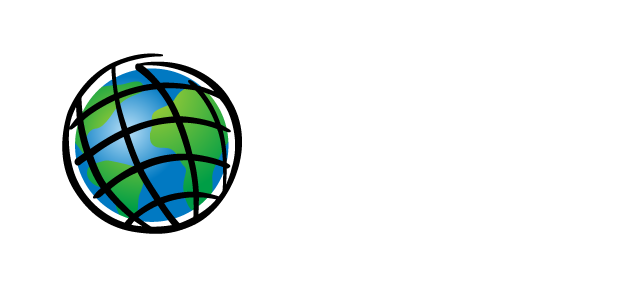 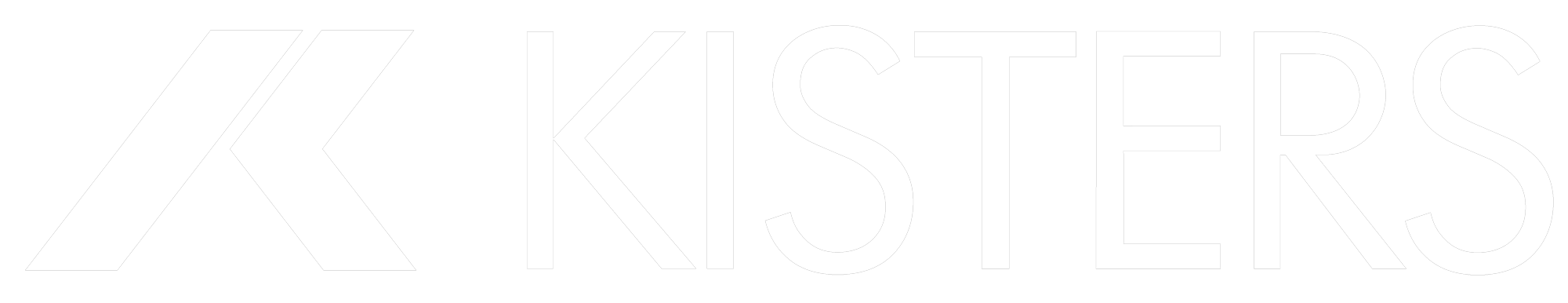 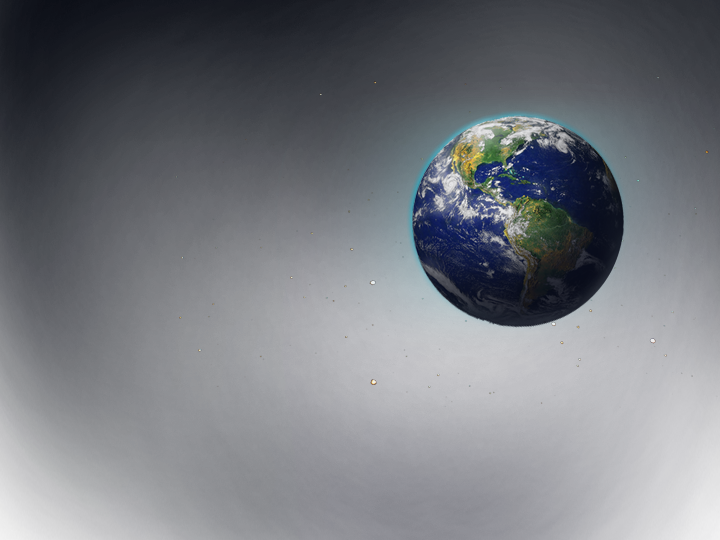 Is Global Geospatial Consciousness Possible?
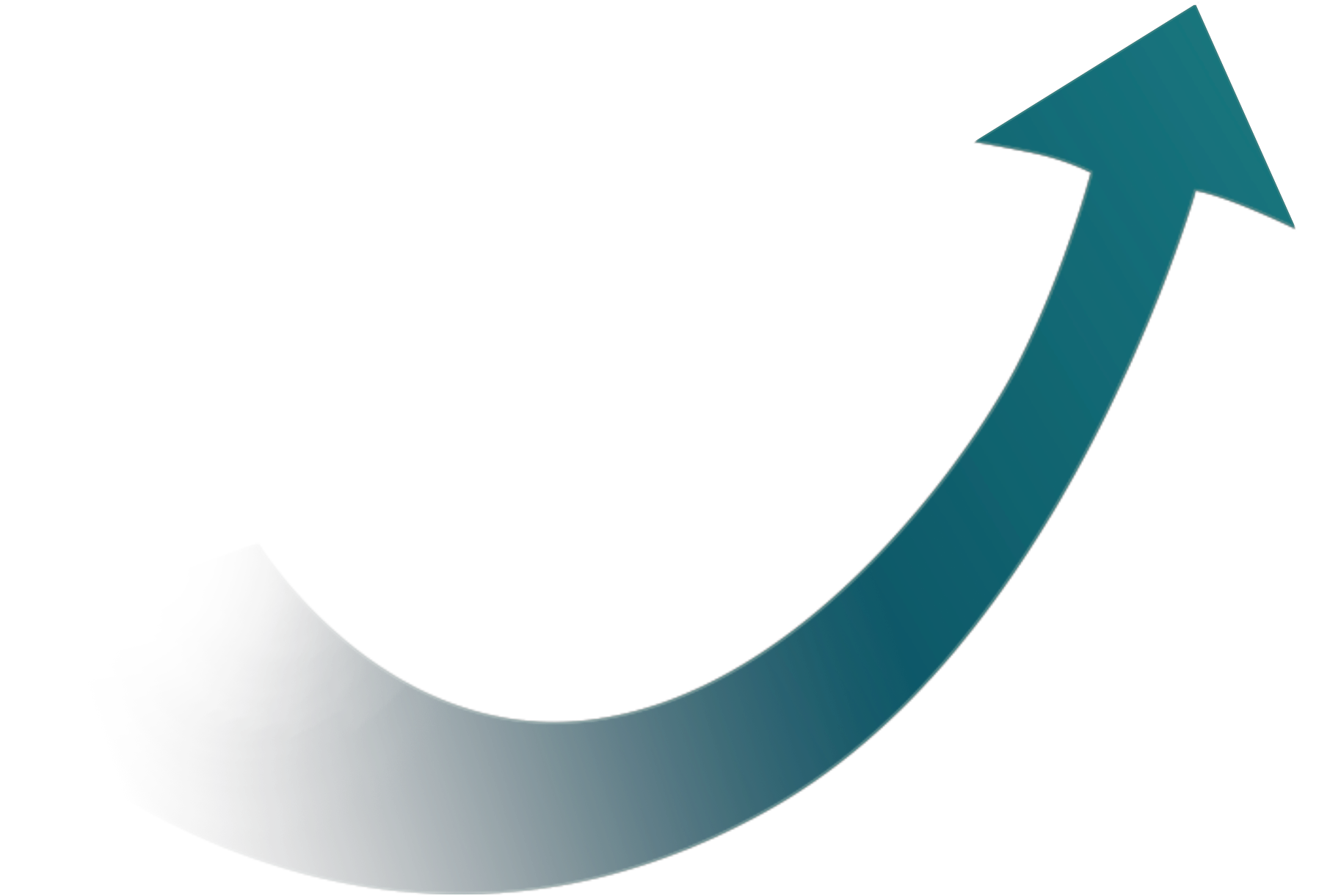 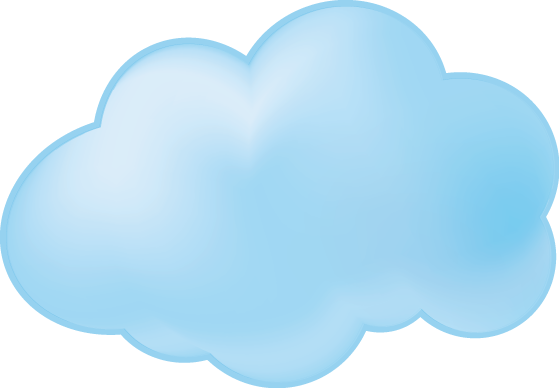 Society
Billions
Application
Users
Millions
GIS Professionals
100’s of Thousands
Research
Thousands
Slide from Jack Dangermond, ESRI
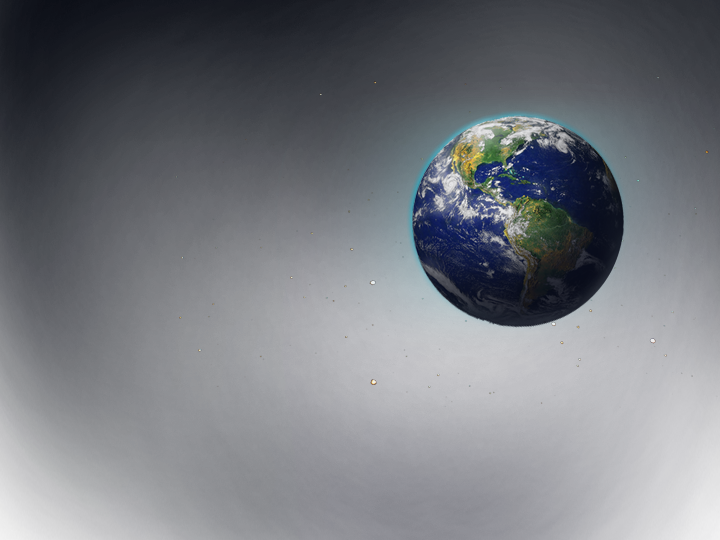 Is Global Hydrologic Consciousness Possible?
World Water Online
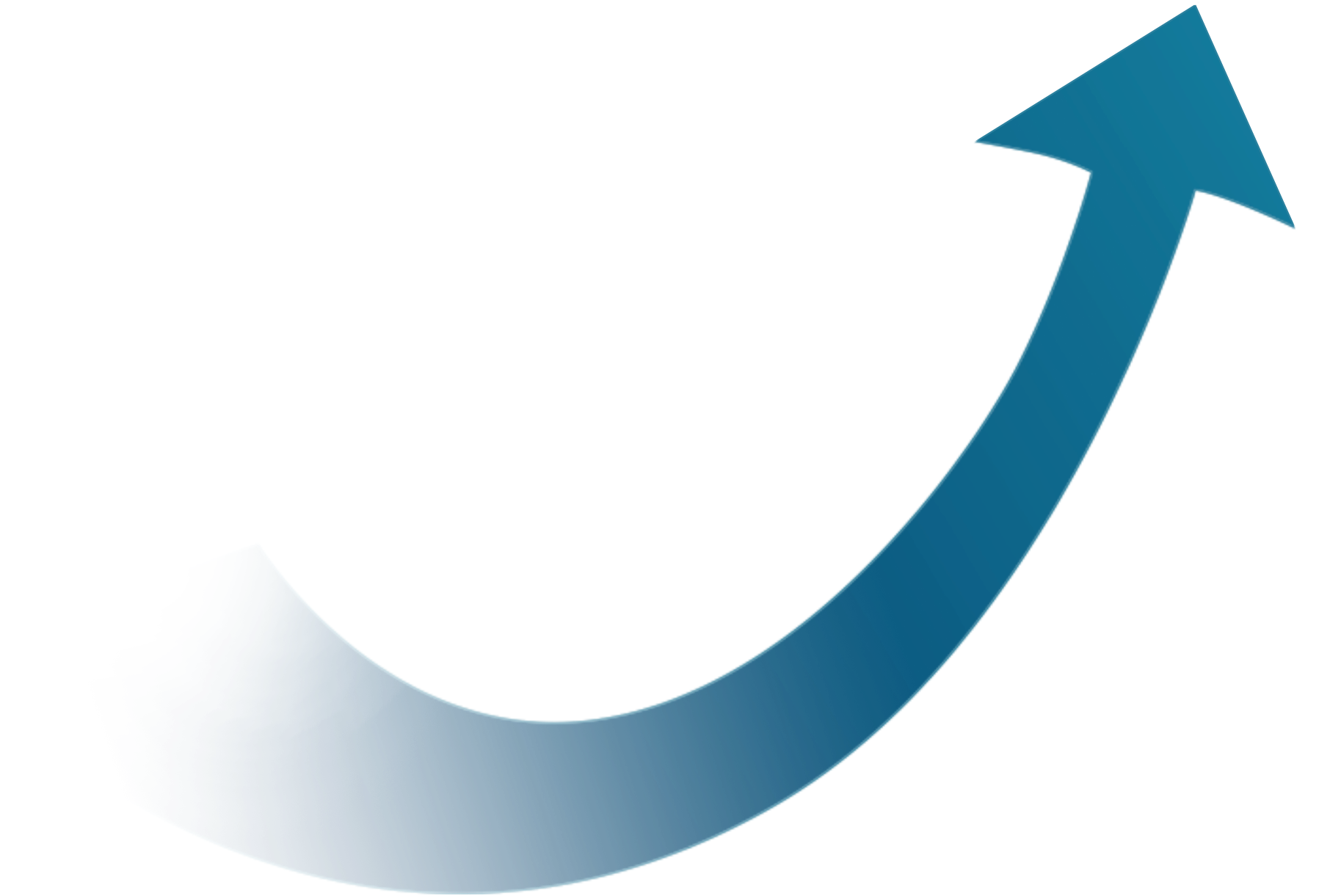 Linking People Everywhere with Water Data, Maps and Models
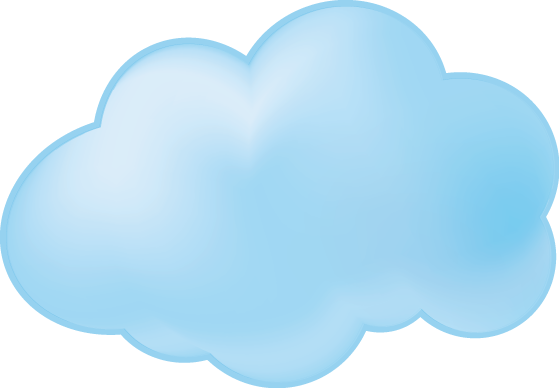 Society
Billions
Application
Users
Millions
Water Resources Professionals
100’s of Thousands
Research
Thousands
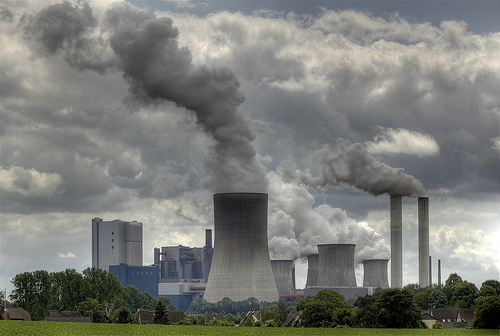 Water is Vital
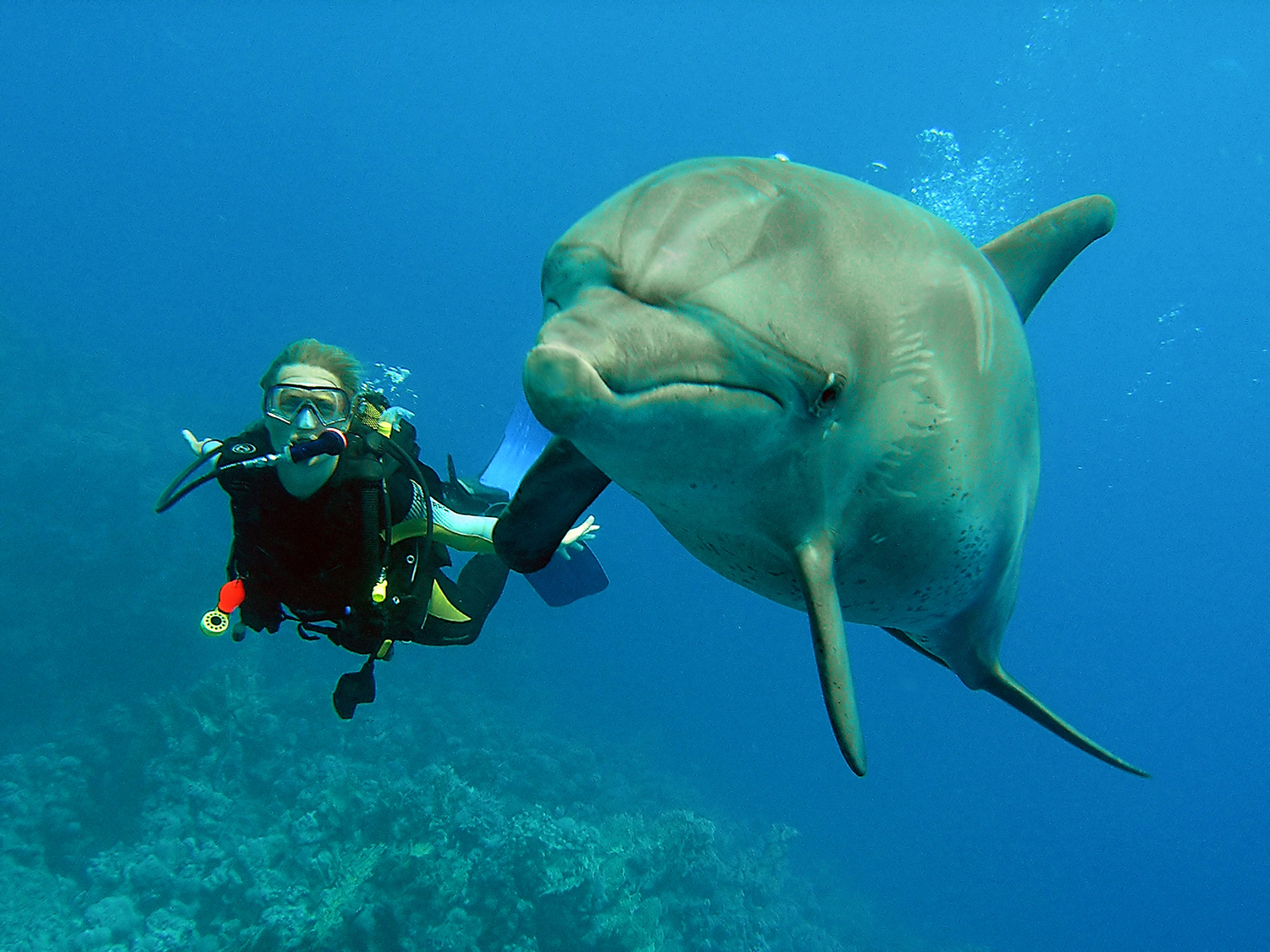 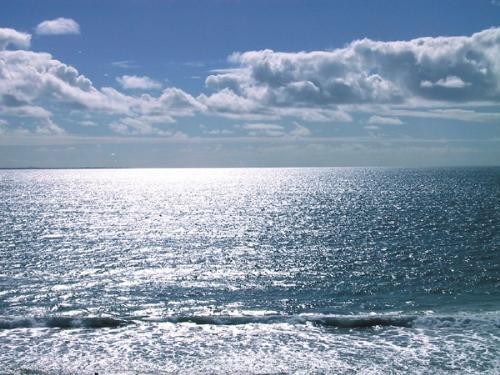 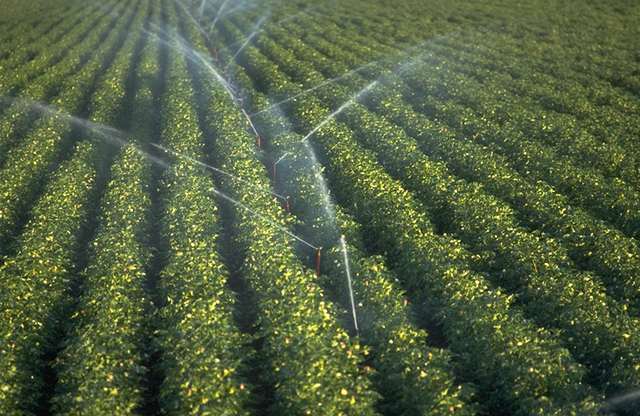 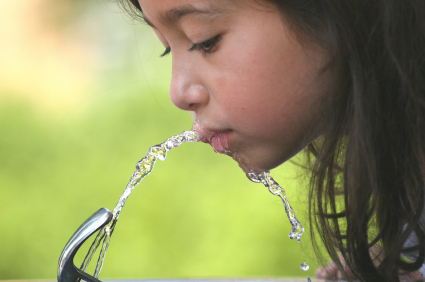 [Speaker Notes: Water as a physical environment – pictures of lakes, rivers, glaciers, oceans, etc
Water as a biological environment – pictures of vegetation, fish, etc
Water as a human environment – pictures of people drinking water, power plants that use water cooling, irrigation systems for food,etc]
Four water problems to be solved
Too much water
Not enough water
Dirty water
Environmental Issues
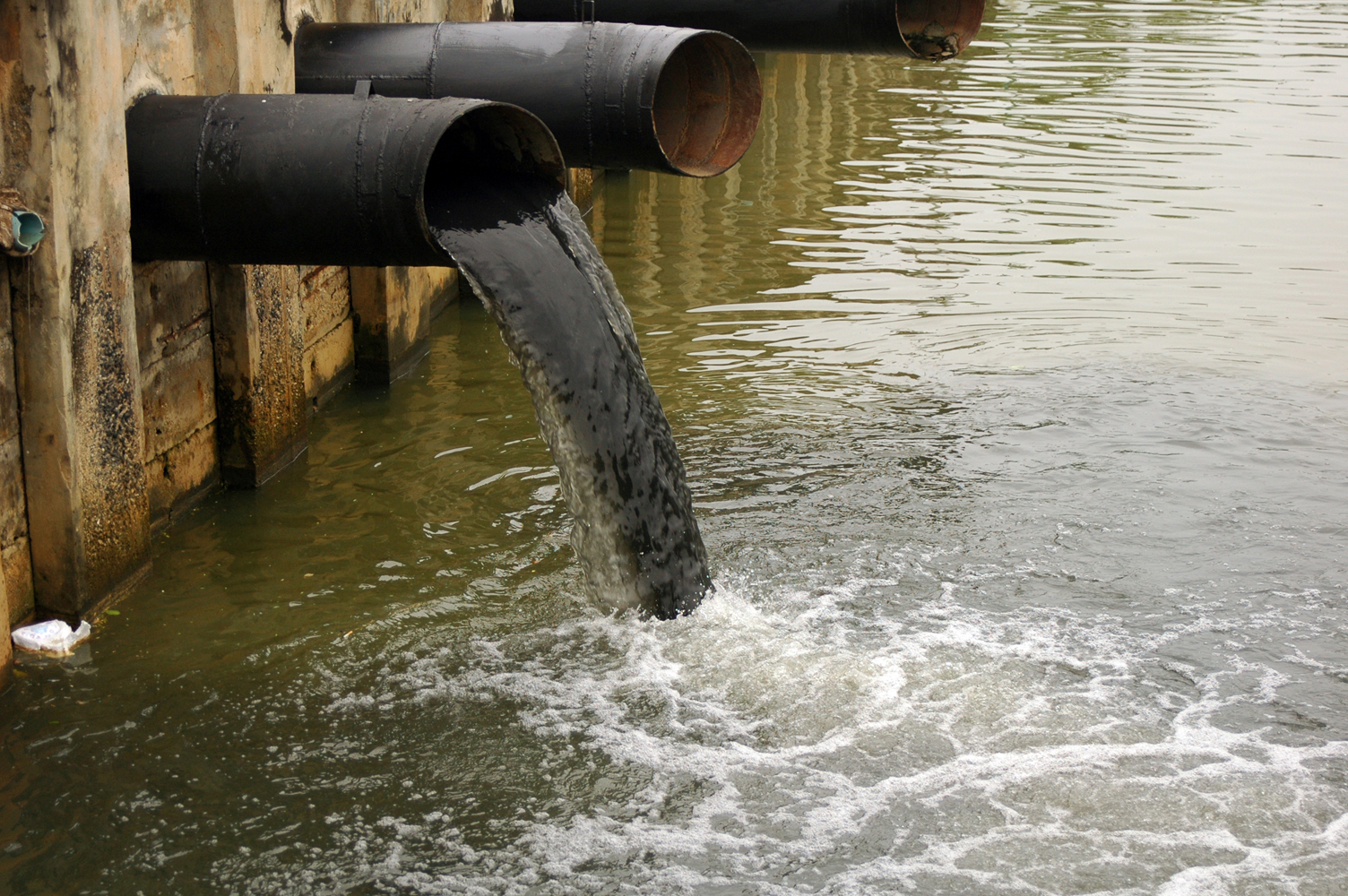 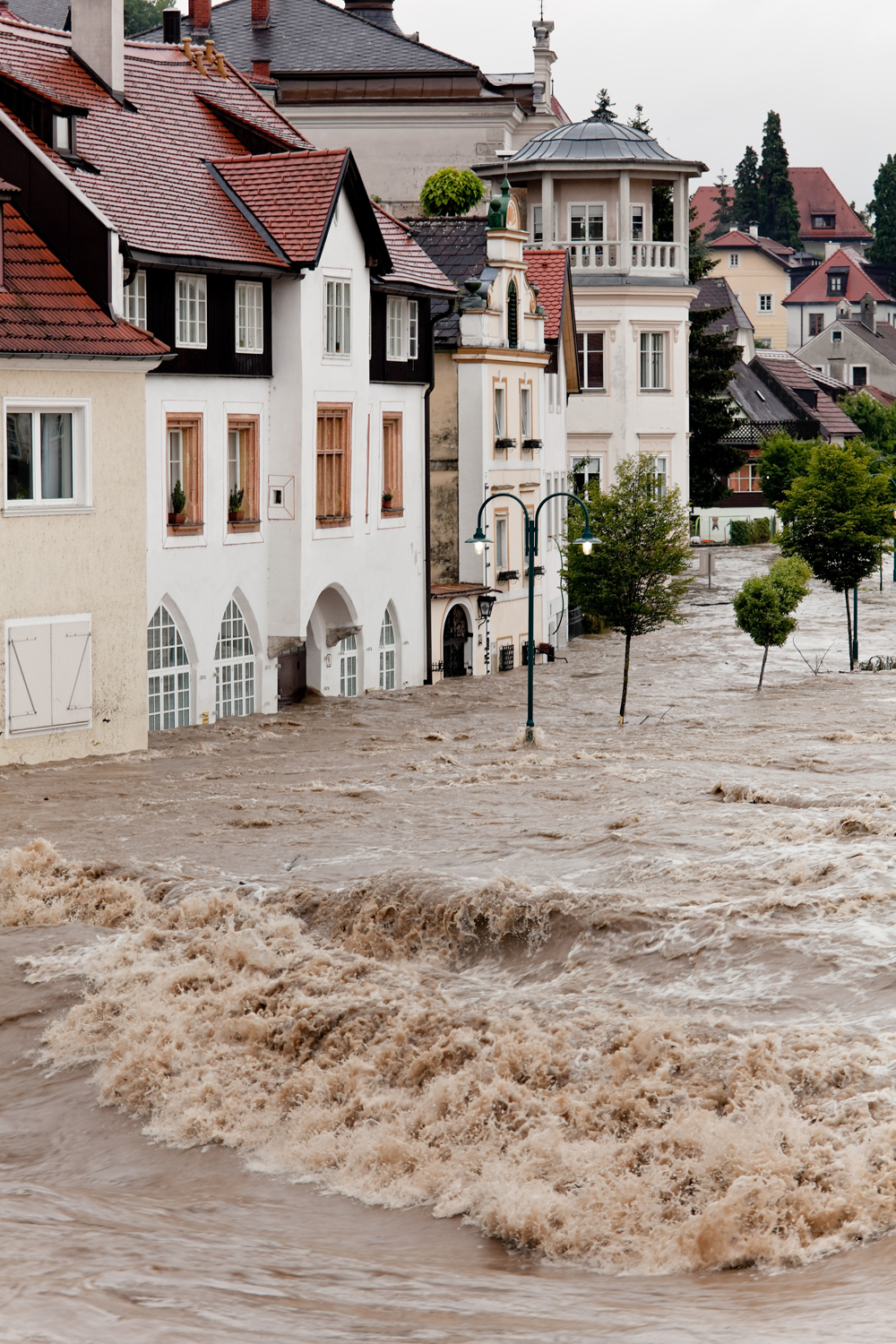 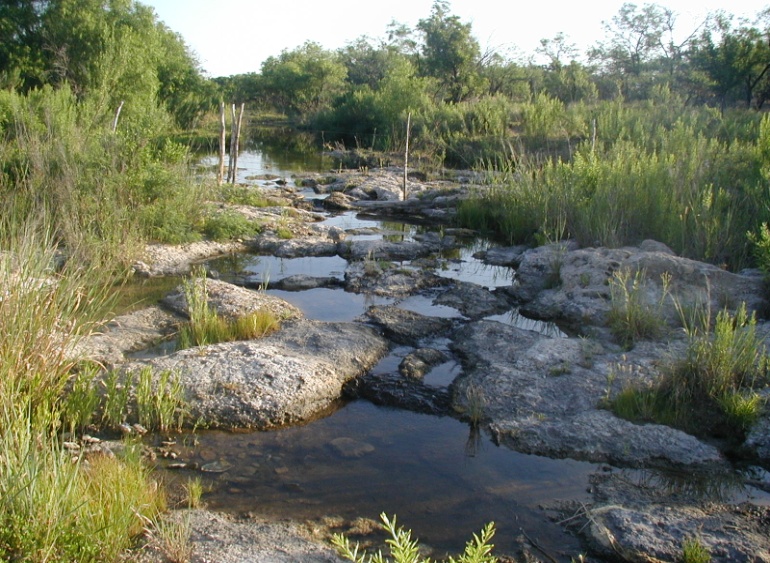 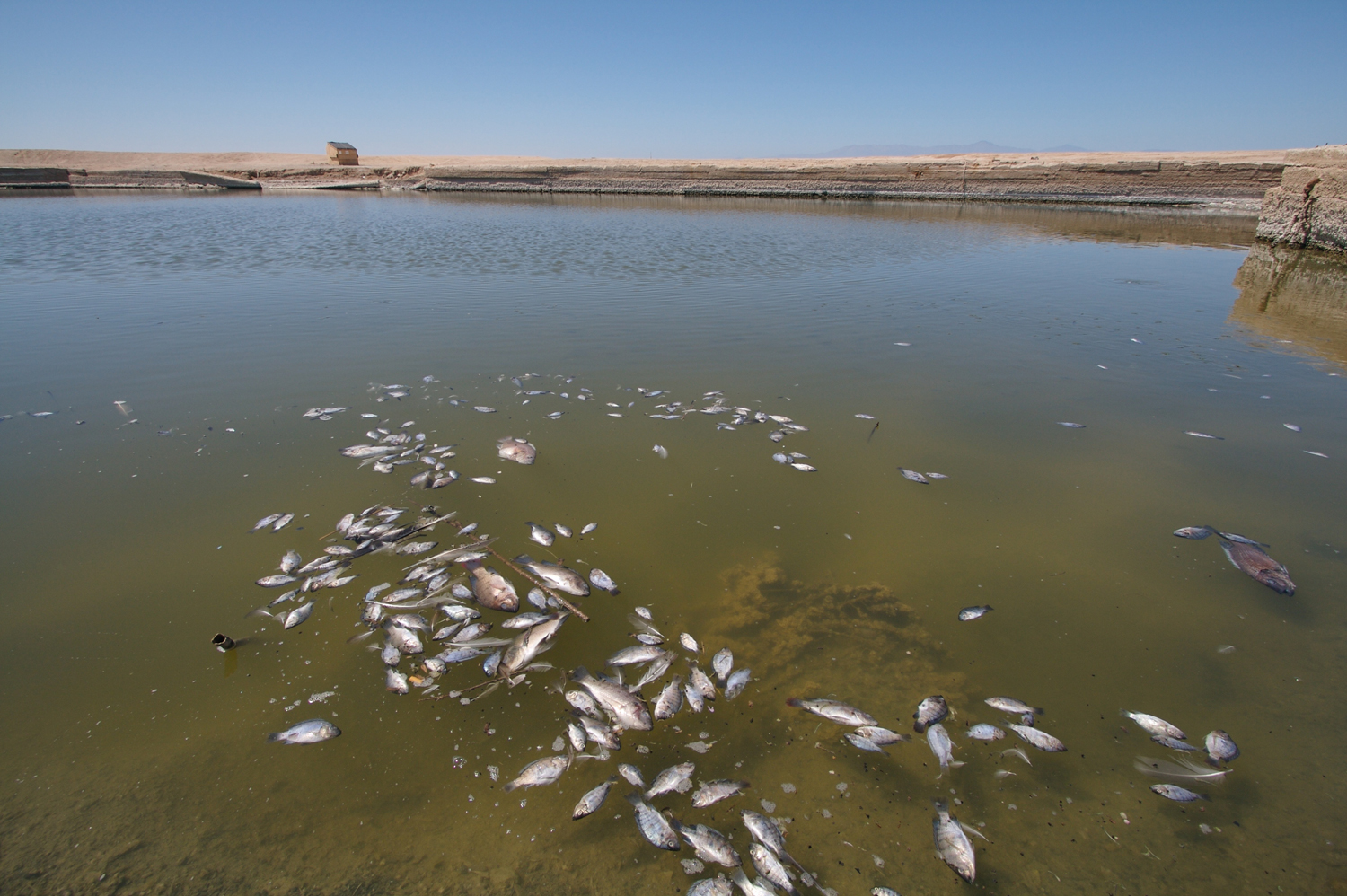 [Speaker Notes: There are four basic problems to be solved in natural water systems:
Flooding – how to characterize and mitigate floods
 Droughts – how to assess water availability and define water supply
 Dirty water – how to assess water quality assessment and calculate Total Maximum Daily Load estimates
 Environmental Issues – how to ensure that there is enough water quantity and quality to support aquatic life?]
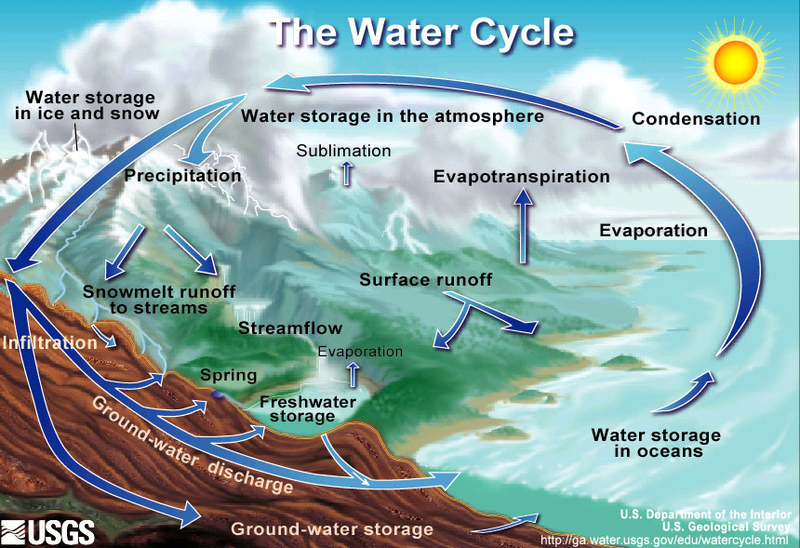 Collecting Water Data Locally
Water Quantity
Rainfall
Soil Water
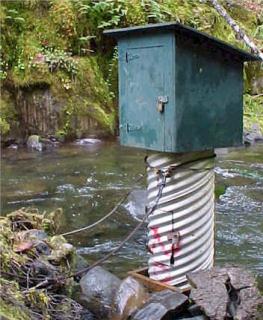 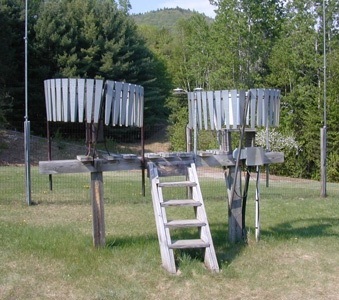 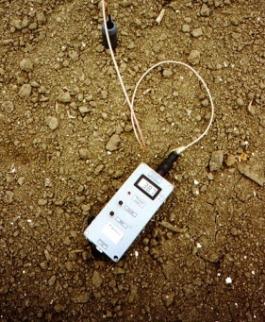 Water Quality
Meteorology
Groundwater
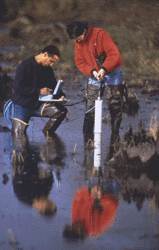 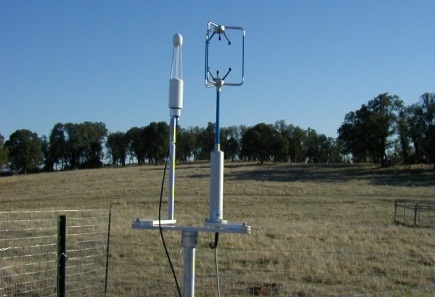 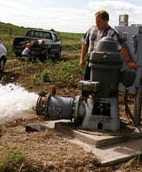 Every Country Collects These Data
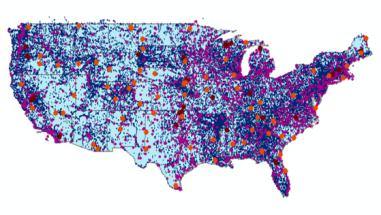 We Lack a Global Water Information System!
UnitedStates
Mexico
Australia
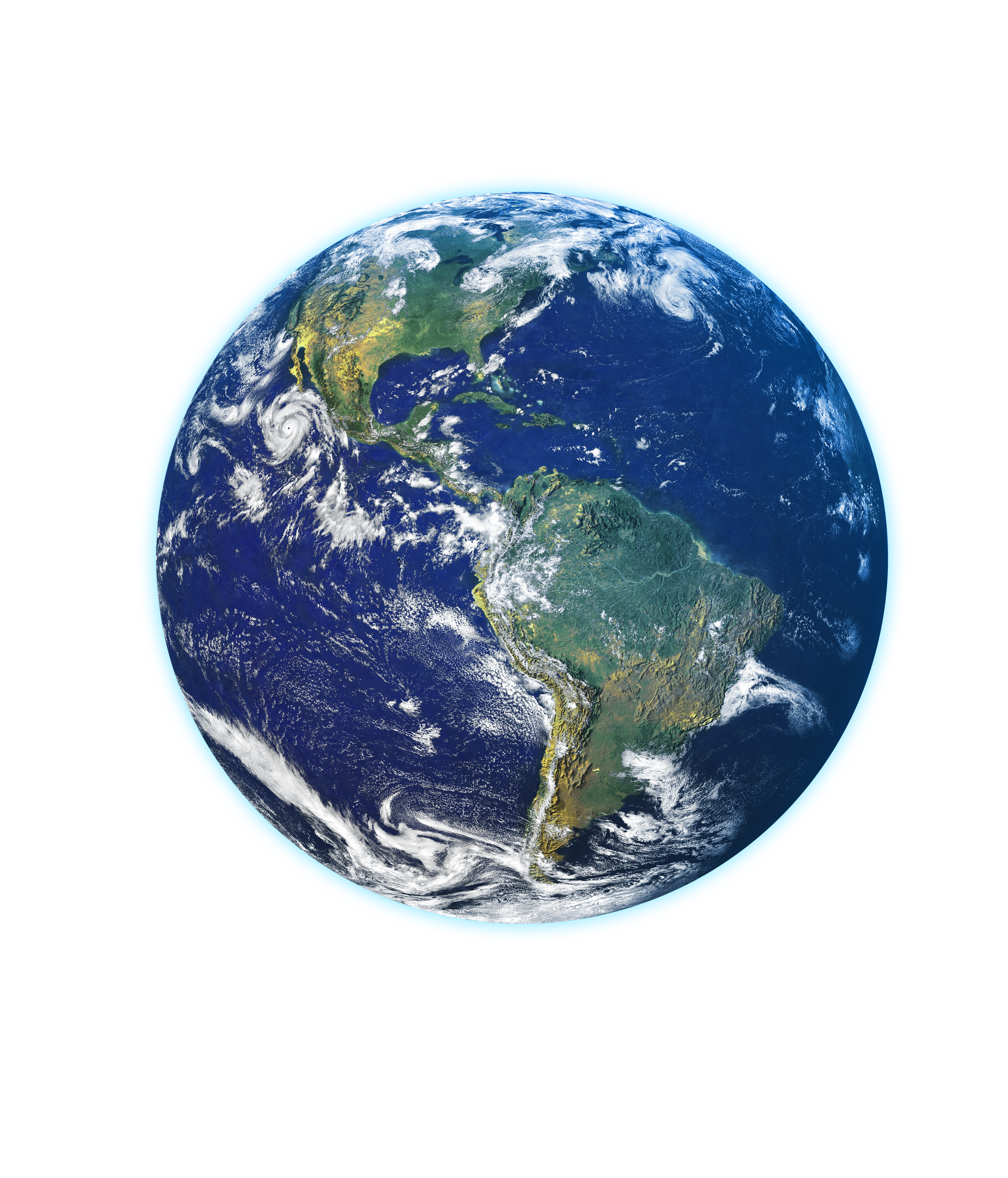 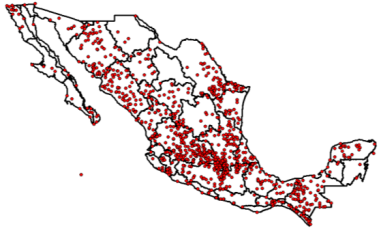 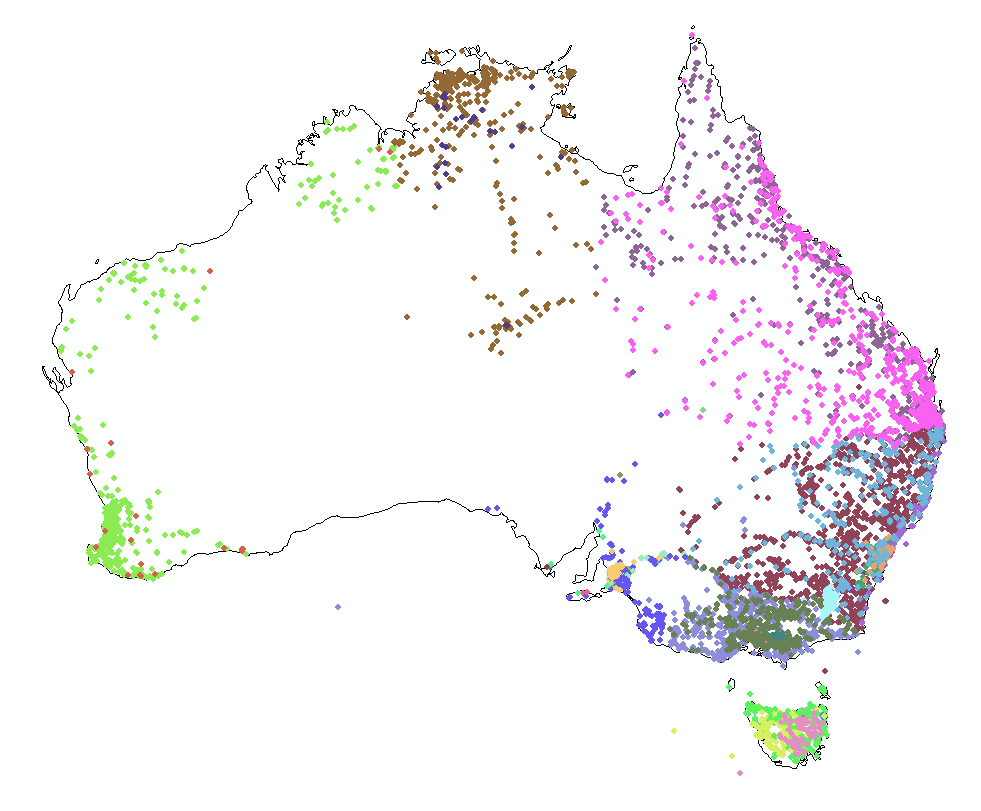 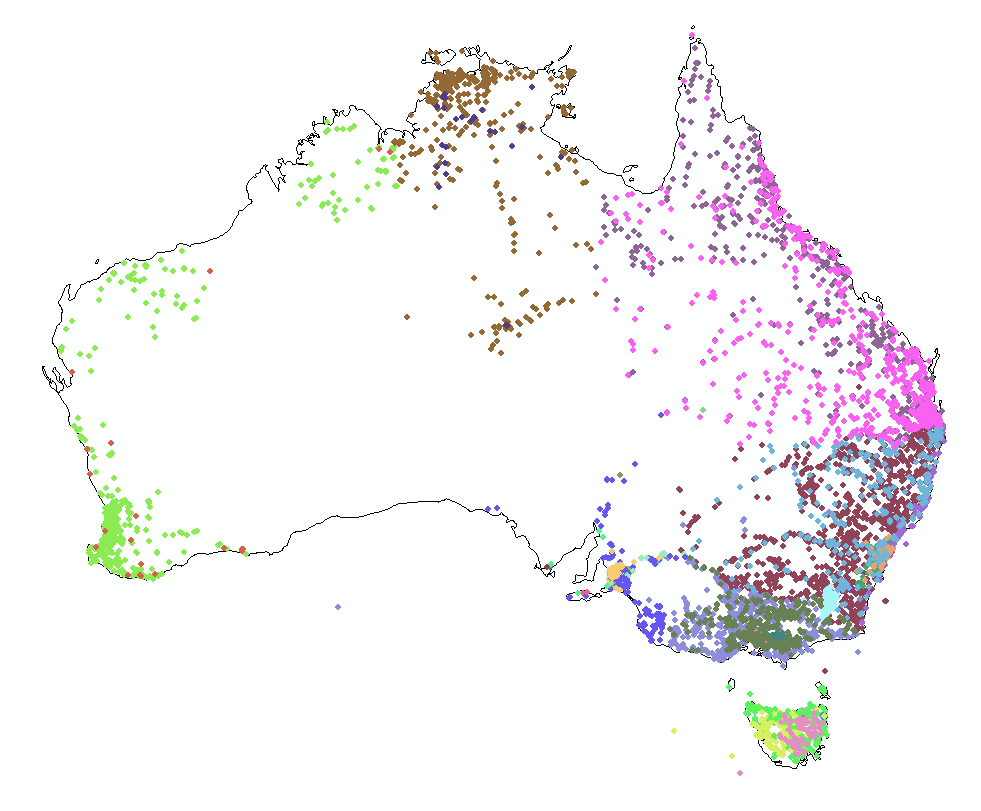 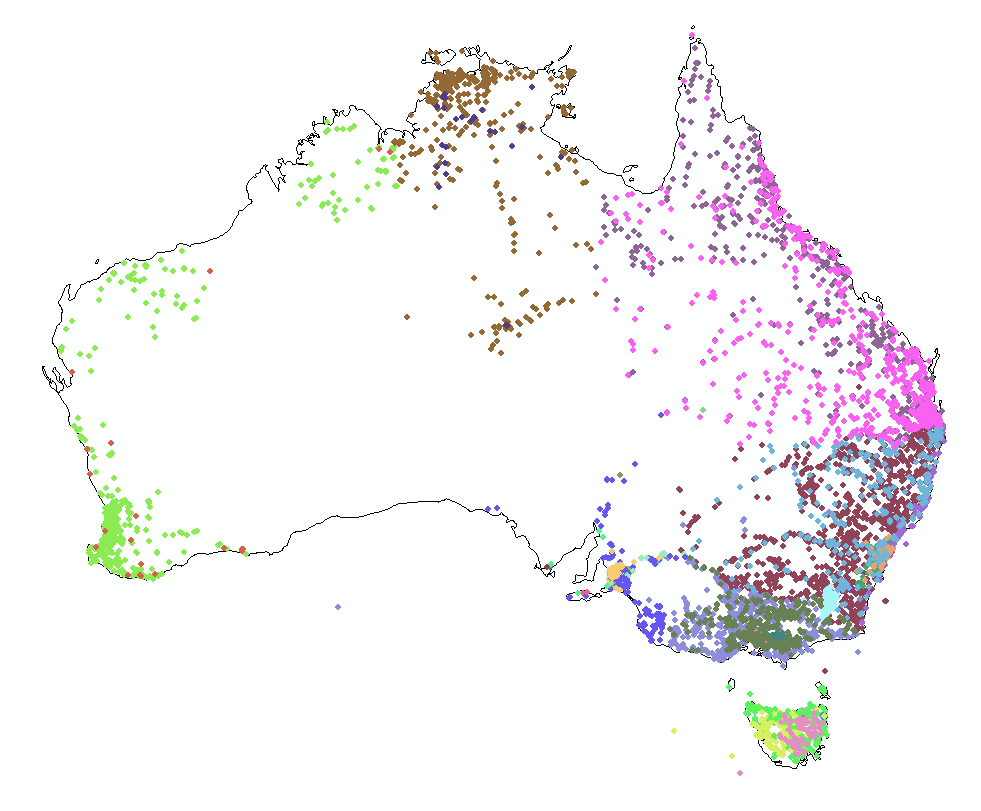 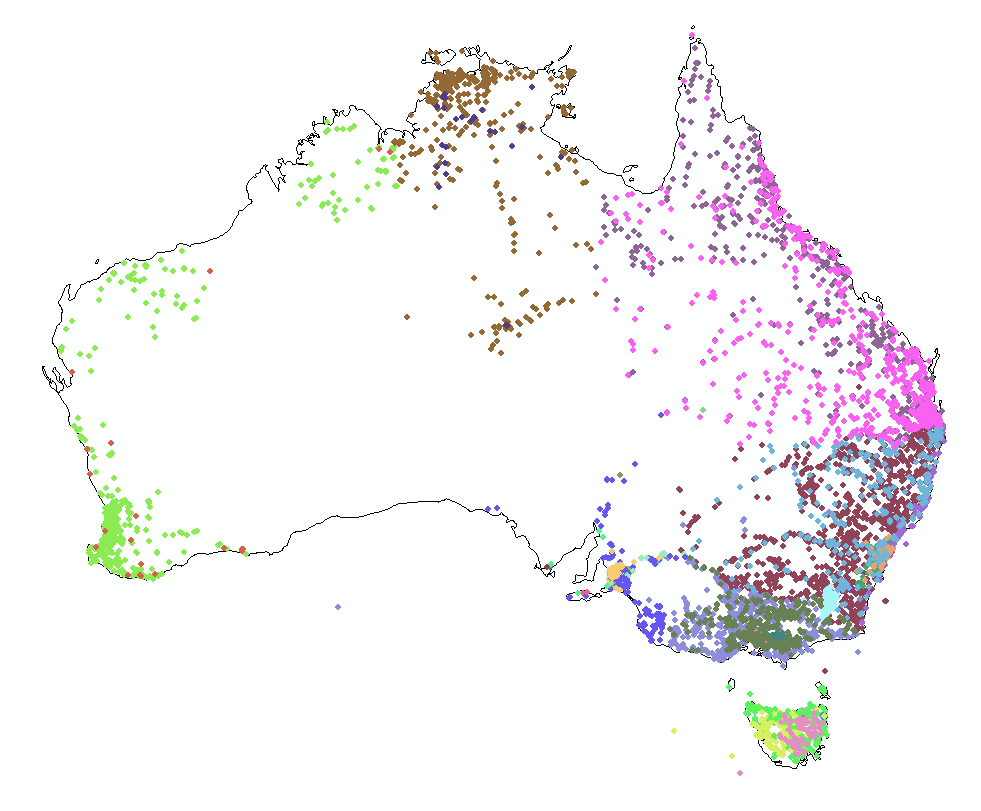 Collecting Water Data Globally (GRACE)Measuring the gravity anomaly from space
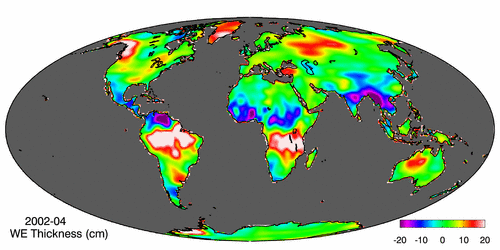 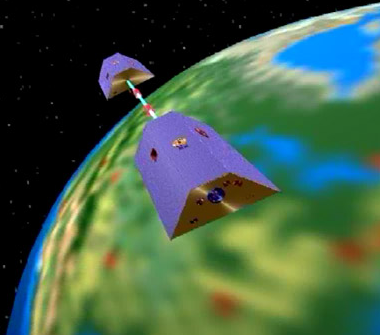 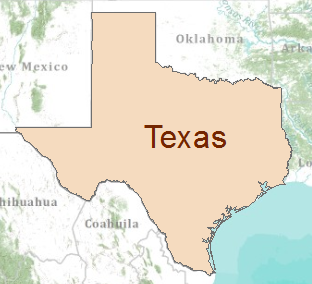 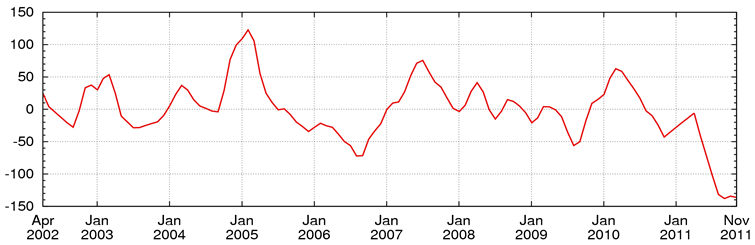 Water Volume in Texas, 2002 – 2011
Km3 of Water
Normal
(Lake Geneva = 89 Km3)
2011 Drought
Global processes . . .. . . Local consequences
WaterML
Water time series data on the internet
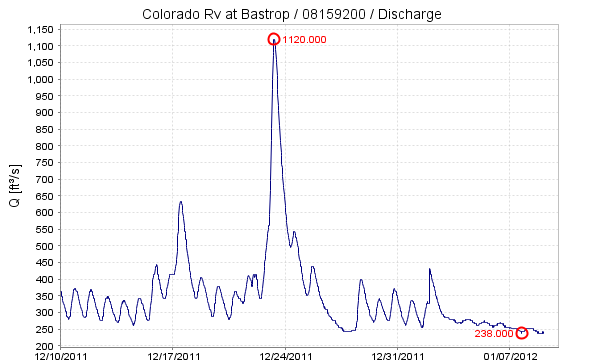 WaterML2— emerging international standard for water data transmission (OGC and WMO)
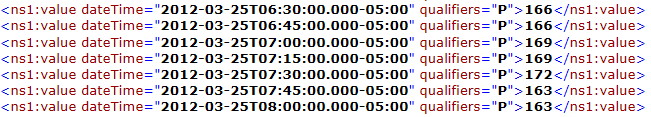 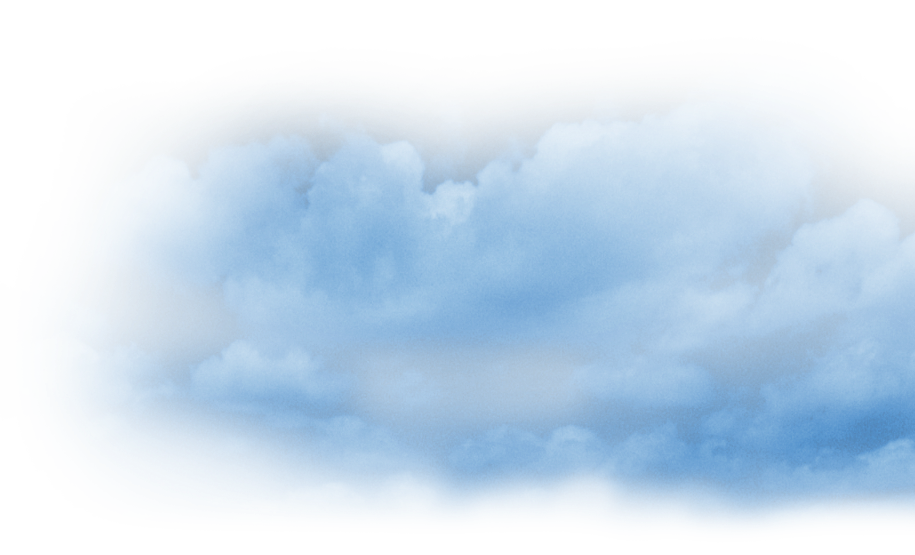 Geospatial Technology Is Improving Our World
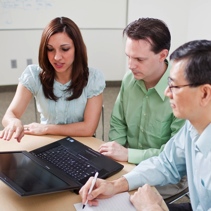 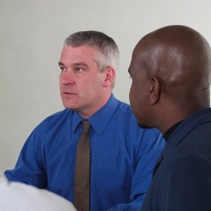 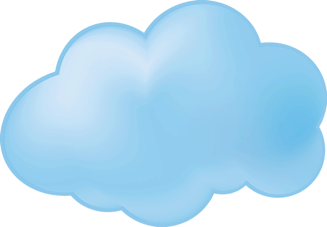 Understanding
Sharing and Collaboration
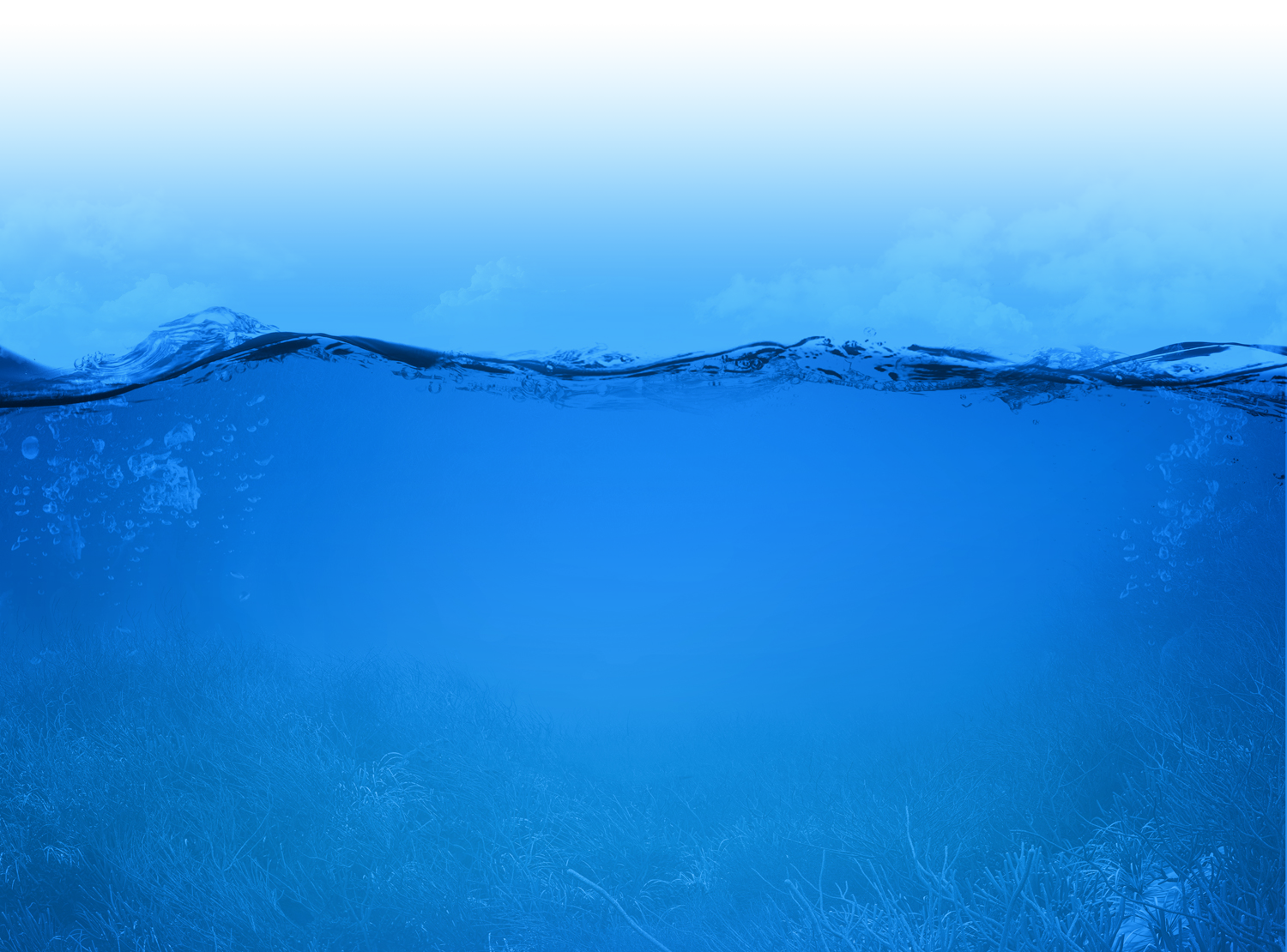 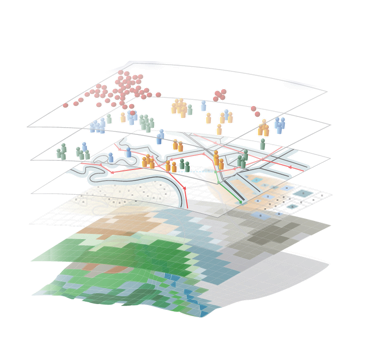 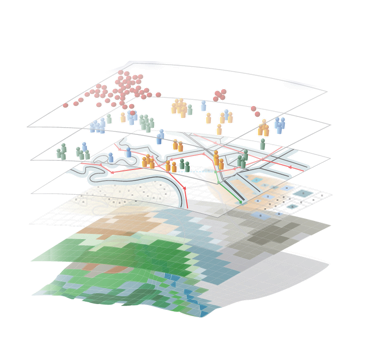 Knowledge
Integration
Information
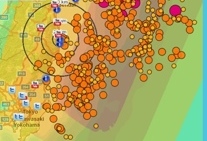 . . .  How do we apply this to water?
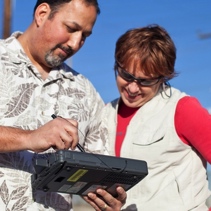 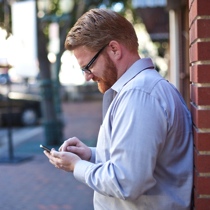 Mapping
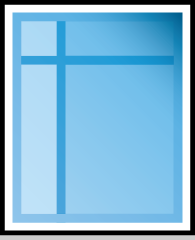 Data
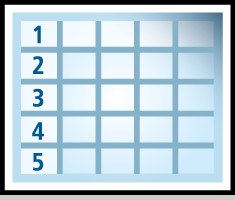 World Water Online
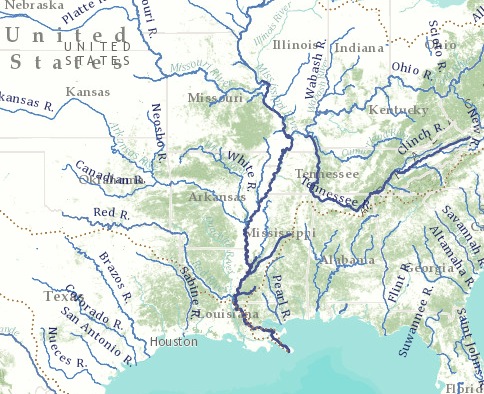 Bring together water information for the whole earth
All spatial scales: global, national, regional, local
Both geospatial and temporal information
Linking data and modeling
Everything on the web
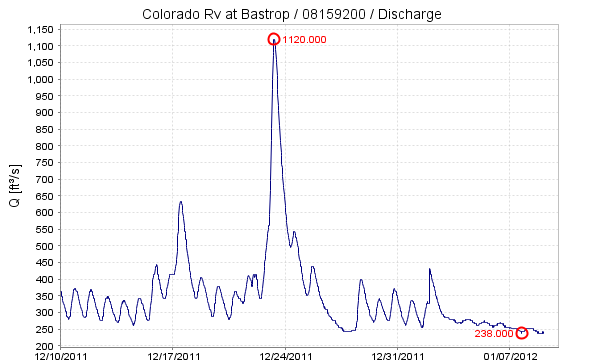 . . . a transformation of our world!
Scales of Application
Assessment 
Water and Climate
Global
Accounting
How much water?
National
Regional
Management
Solving water problems
Local
Engineering
How does this affect me?
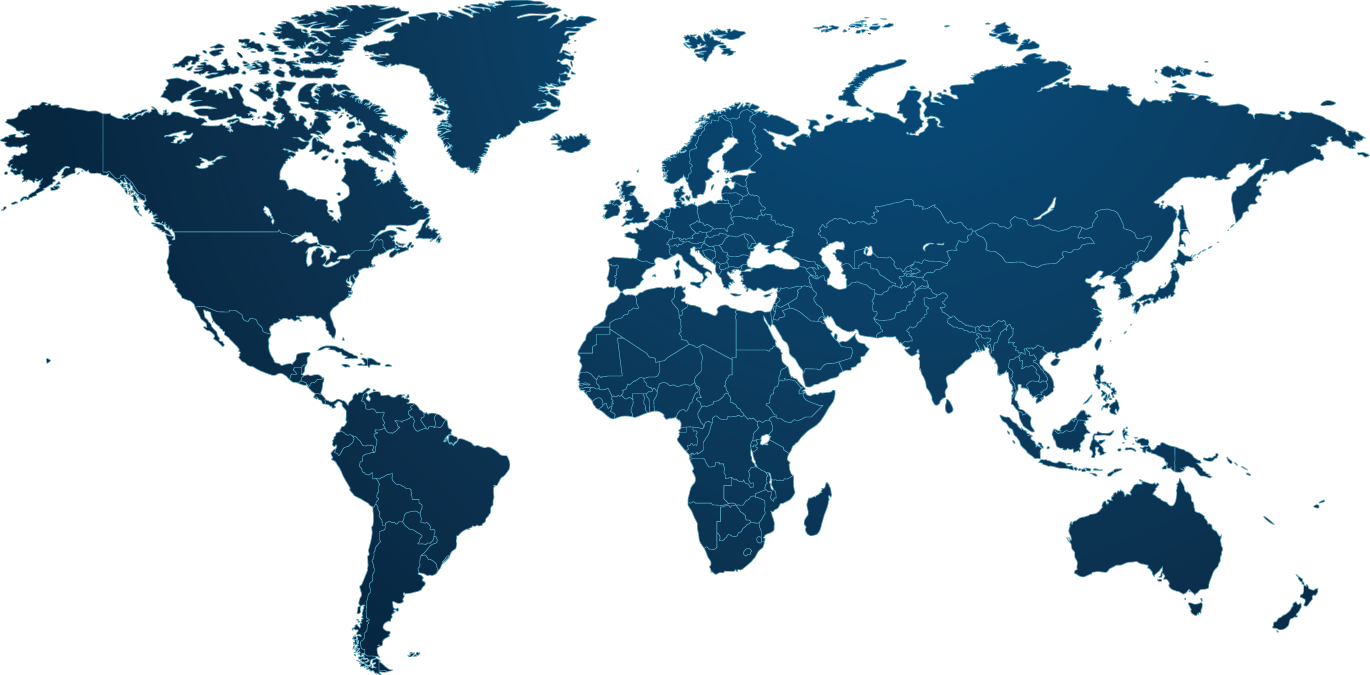 World Hydro Overlay Map
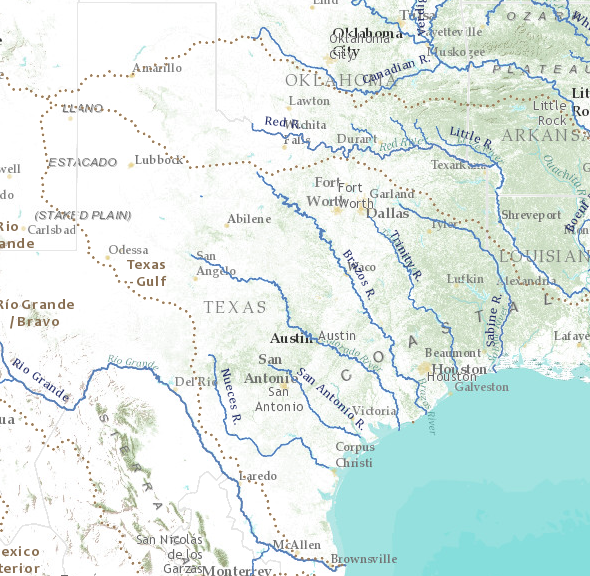 Texas
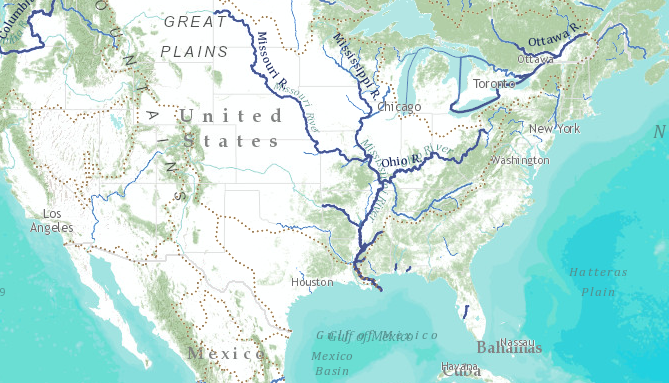 United States
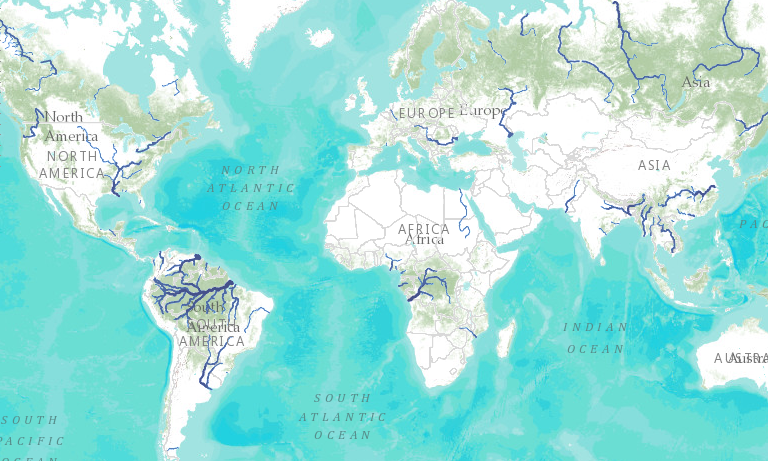 World
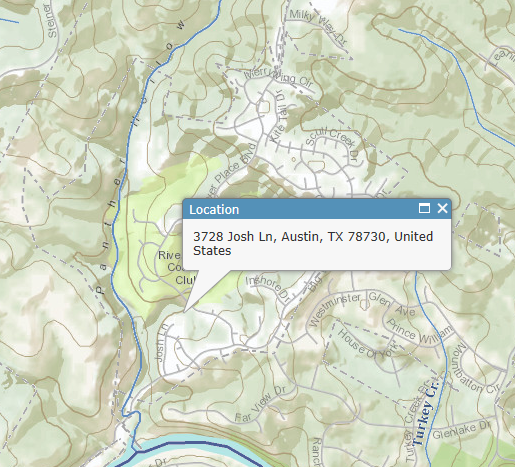 My Home
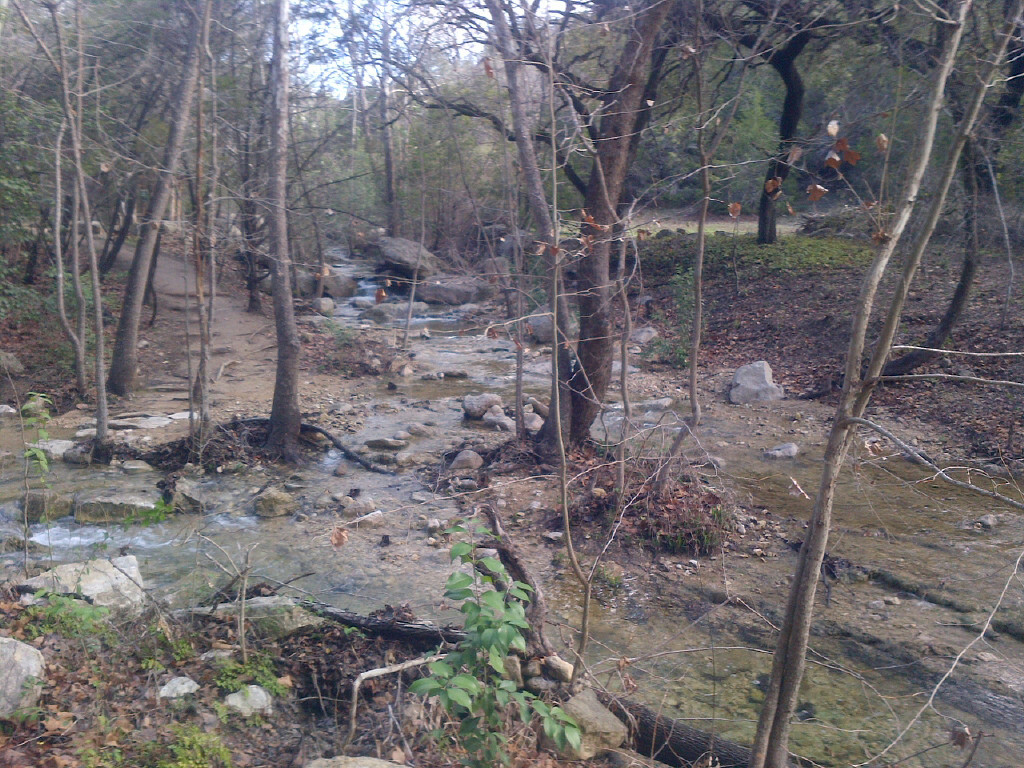 My Stream
Watershed of My StreamESRI Base Map and Delineation Services
My watershed
My stream
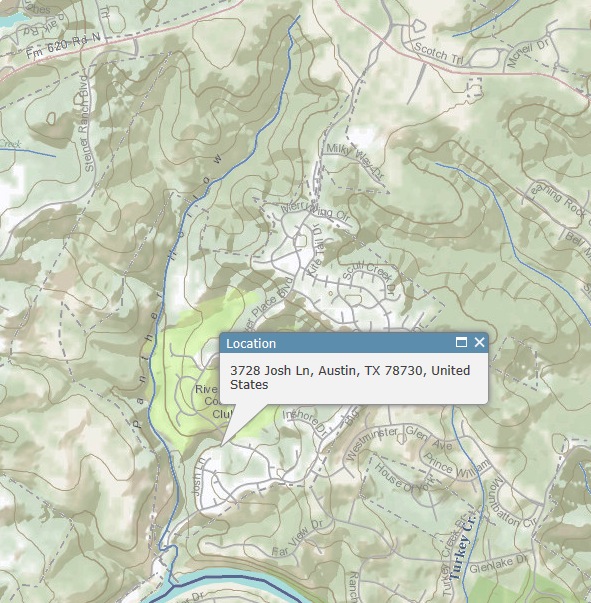 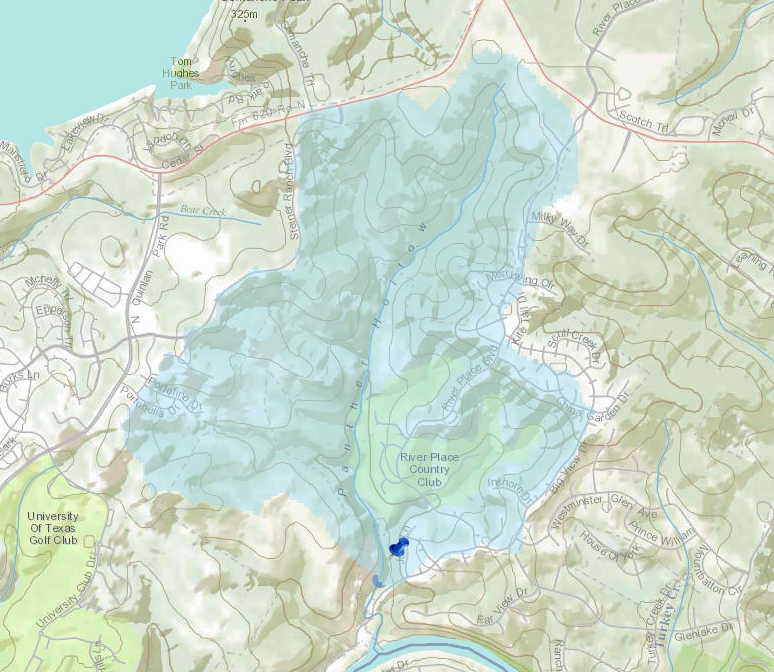 Panther Hollow
My home
Delineate the watershed of any stream or river anywhere on earth
Central Texas “Hub”Synthesis of Water Observations Networks into Thematic Maps
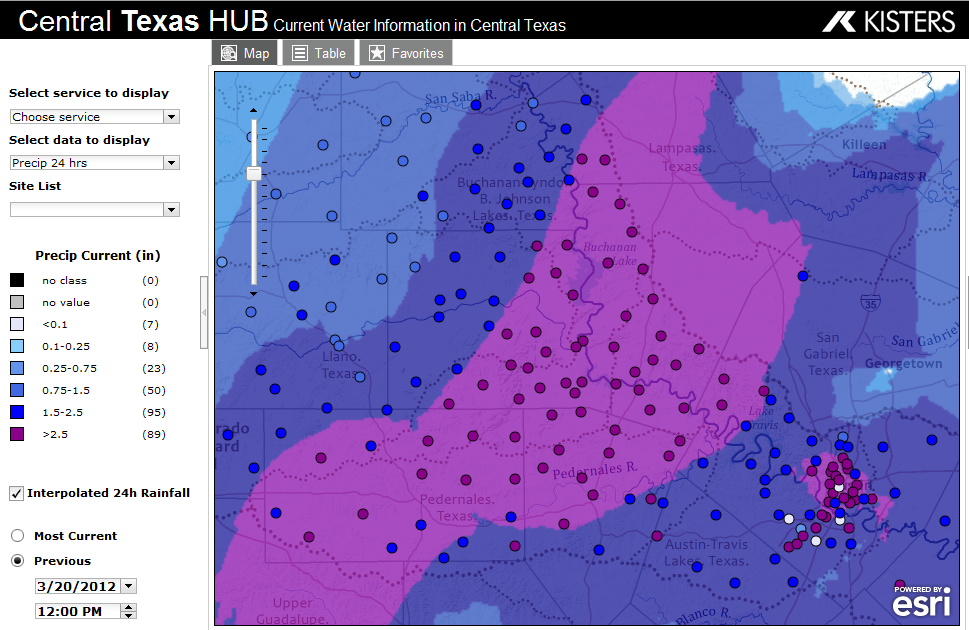 Precipitation map for storm of 20 March 2012 at my home
Flow Maps and Charts in the HubColorado River at Austin, Texas
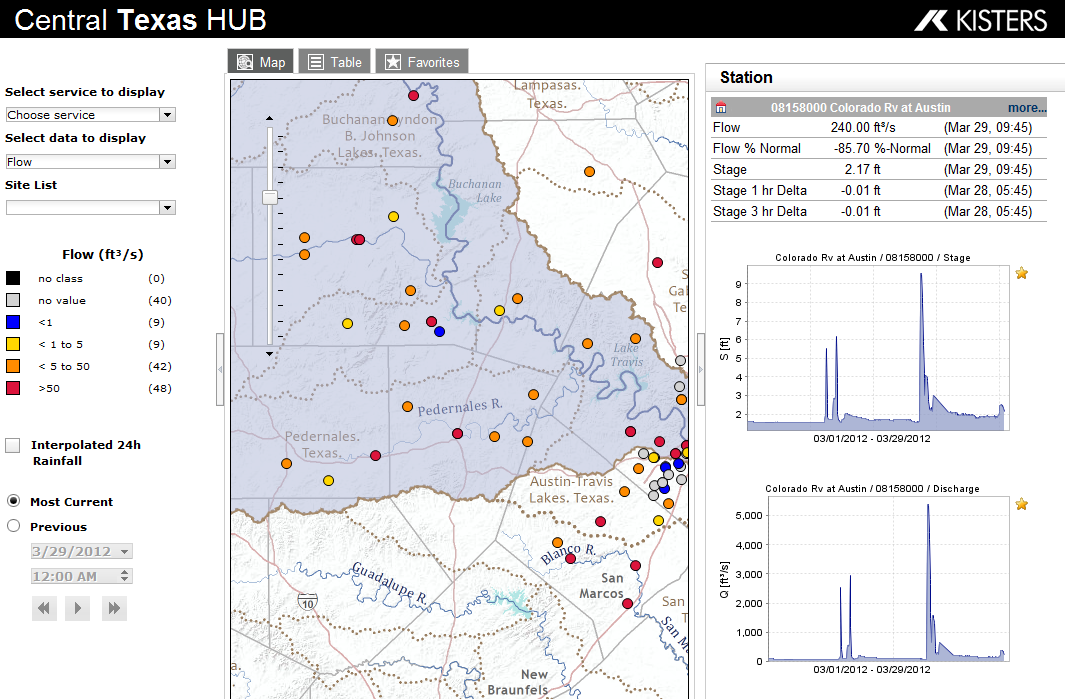 Real-time information from a “network of networks”
Congo River BasinGlobal river mapping and watershed delineation
World Hydro Overlay Map
River Basin Delineation
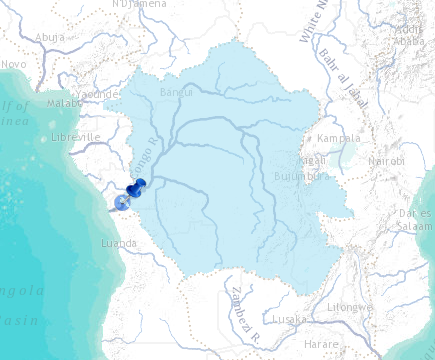 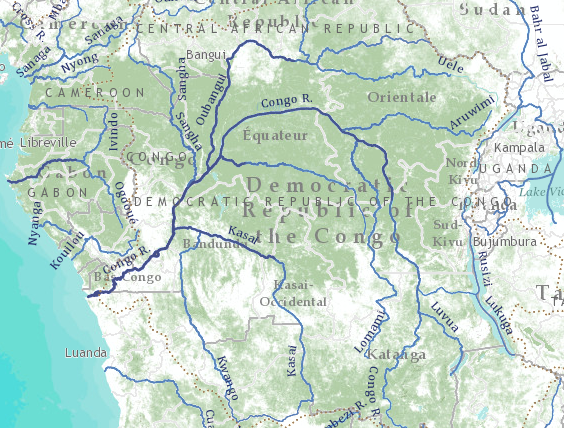 Delineate a watershed from any point on a river
World Watershed Explorer – Congo Basin
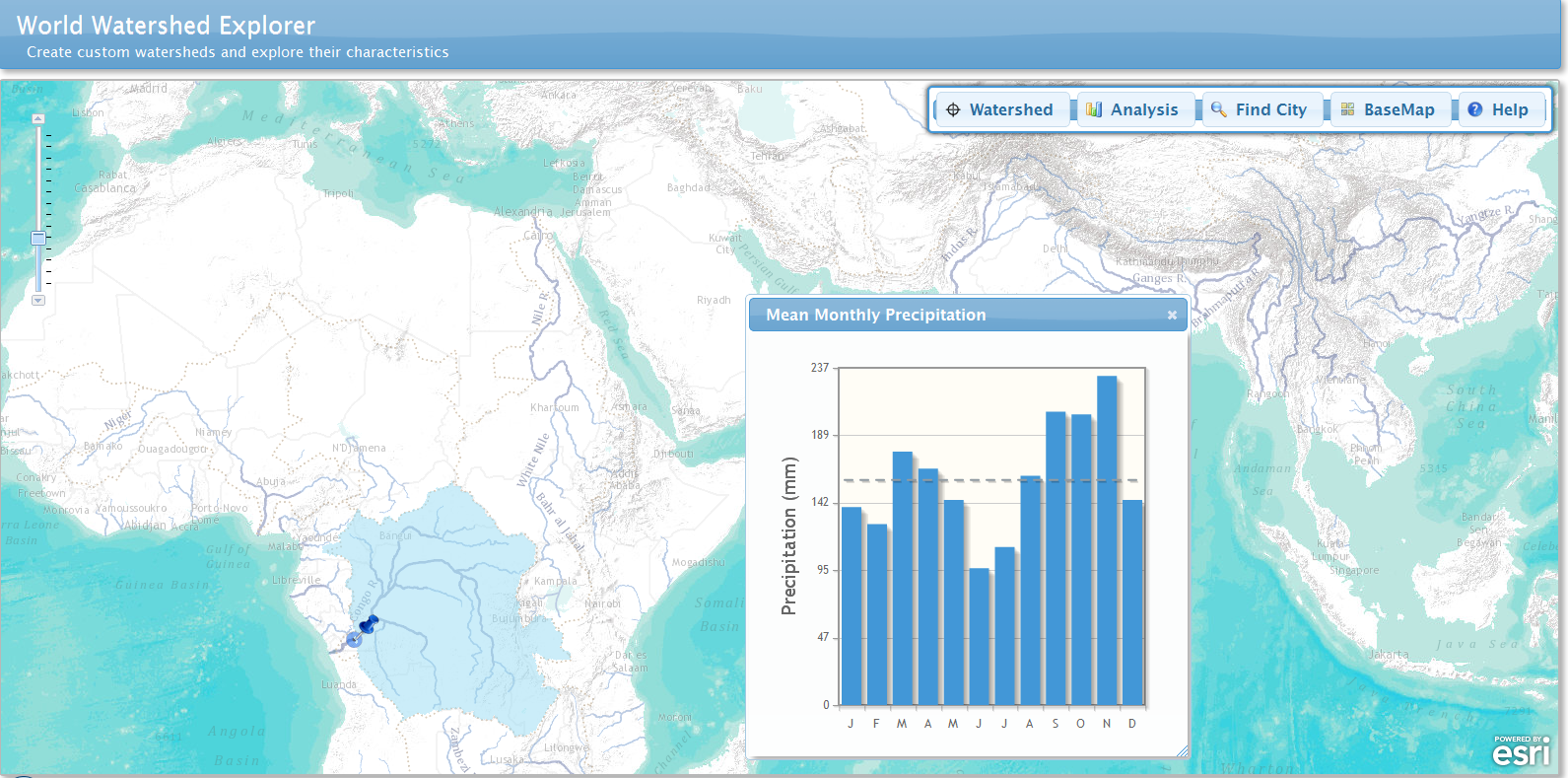 Watershed characteristics  . . .
. . . precipitation, soils, land cover, population…
Flow in the Mississippi River BasinMarch to May 2008
River maps  . . .
. . . River models
World Water OnlineHydrology on the web
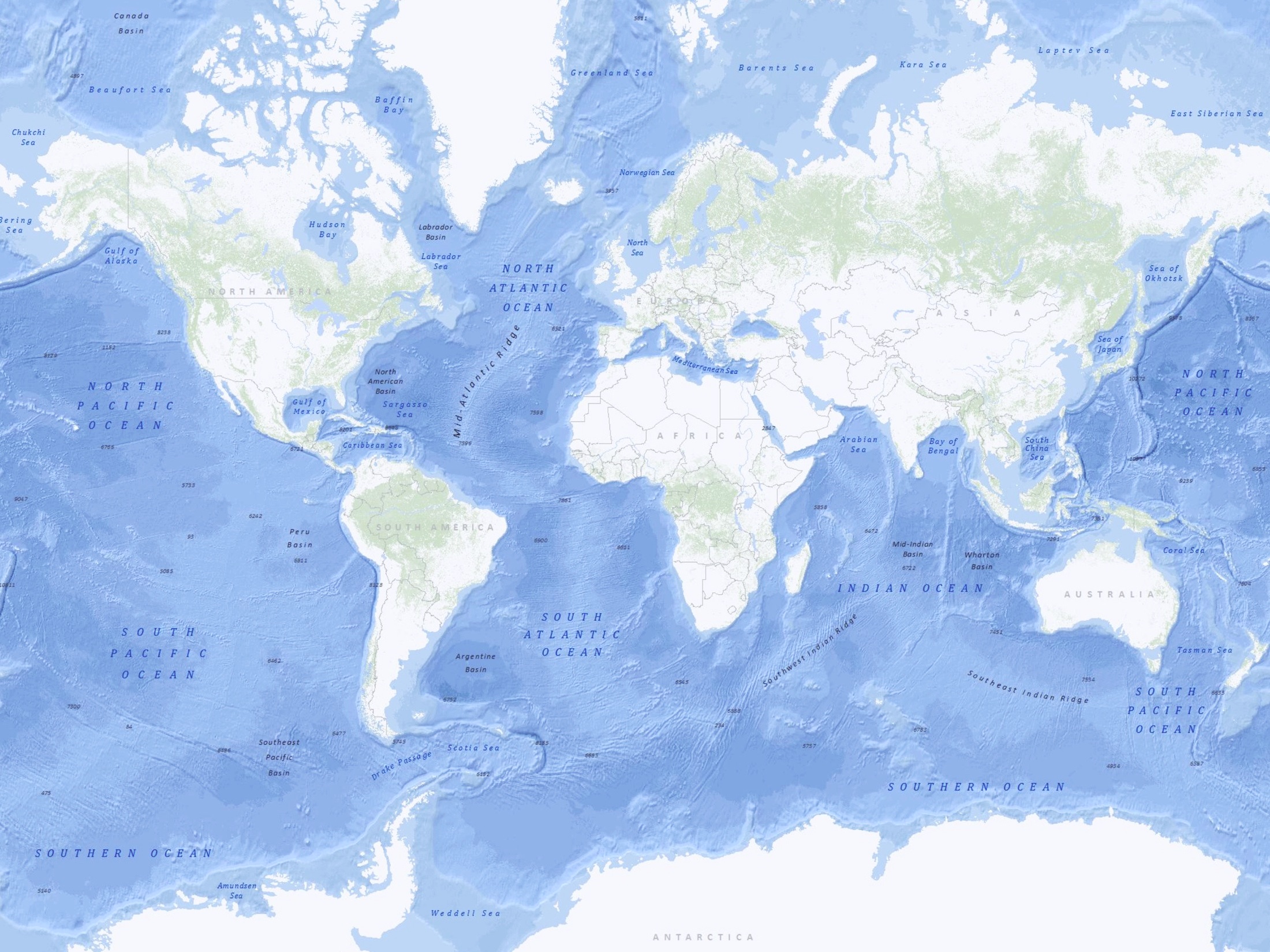 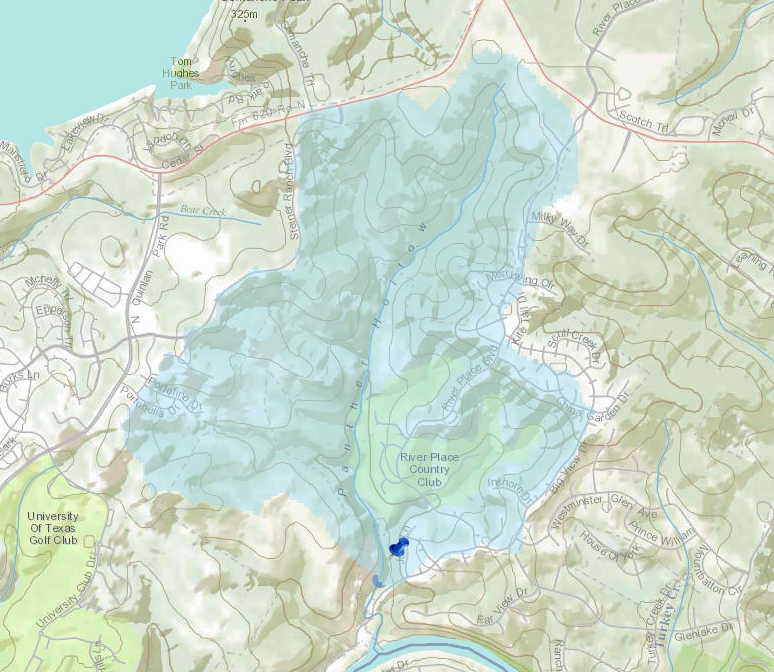 Watersheds
Global to Local
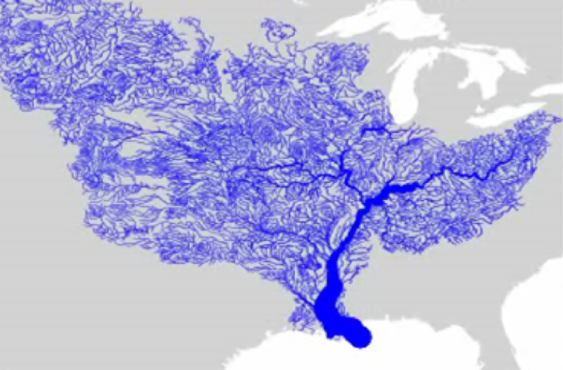 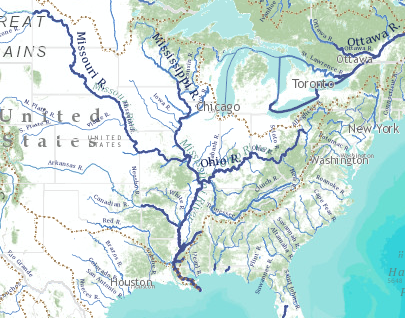 Maps
Models
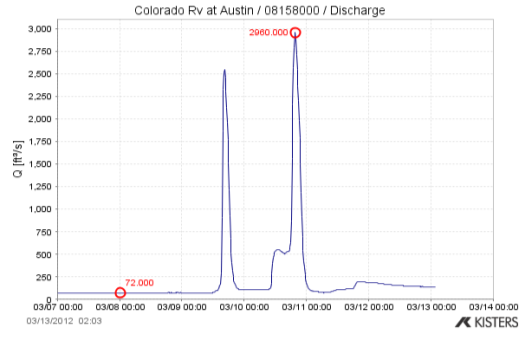 Observations
A combination of proven industry technologies and open standards
World Water OnlineLinking people everywhere with water data, maps and models
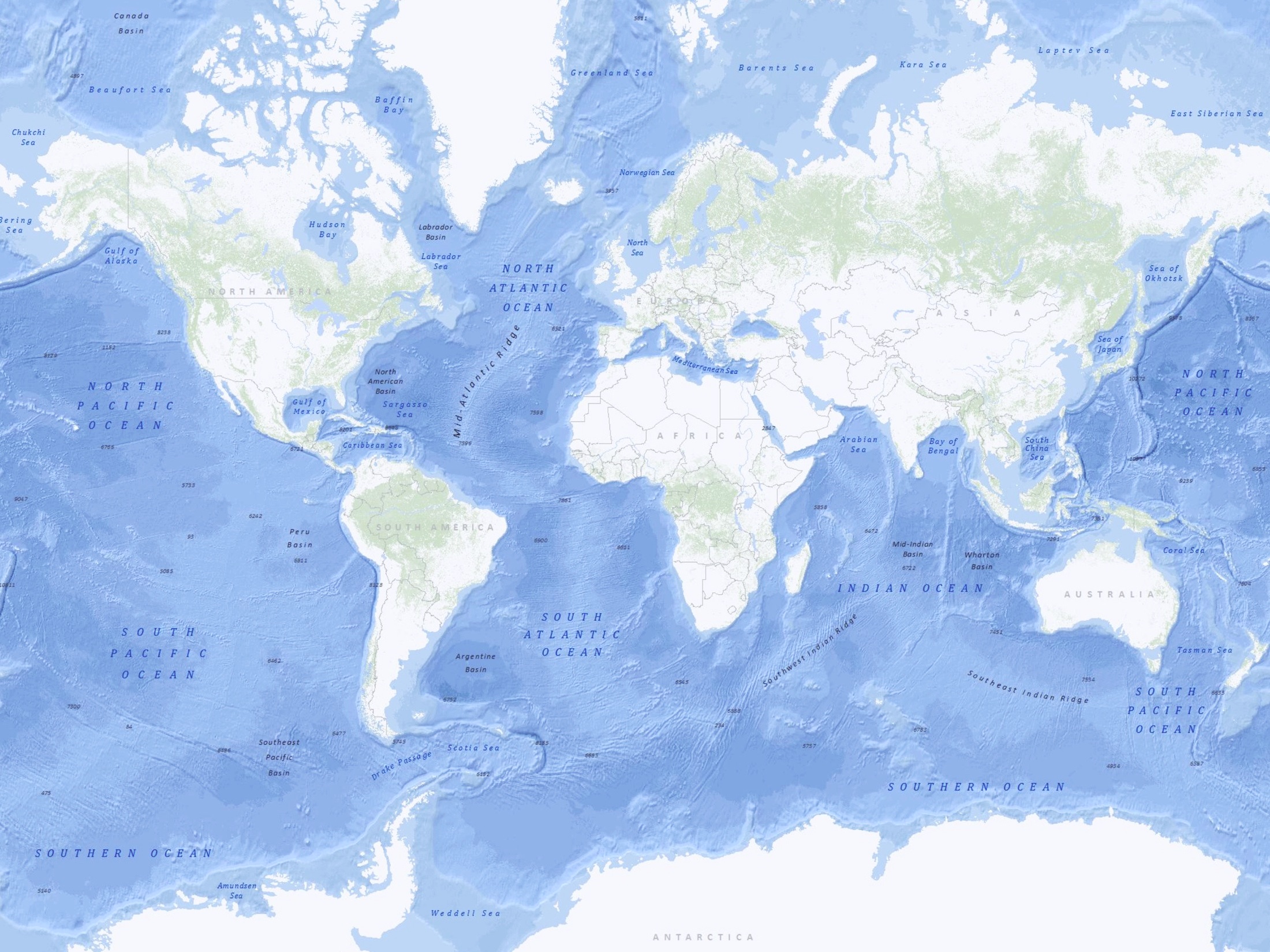 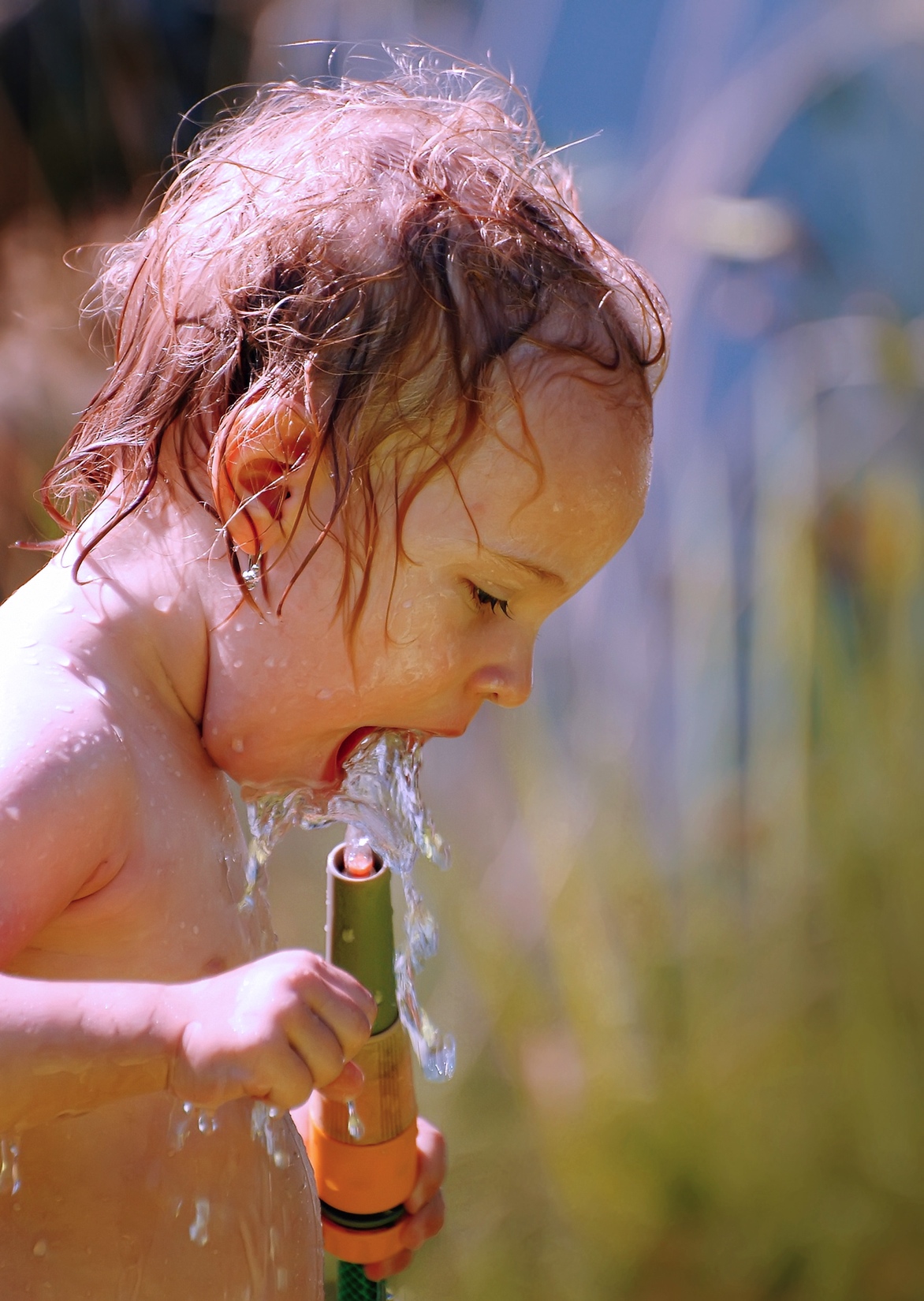 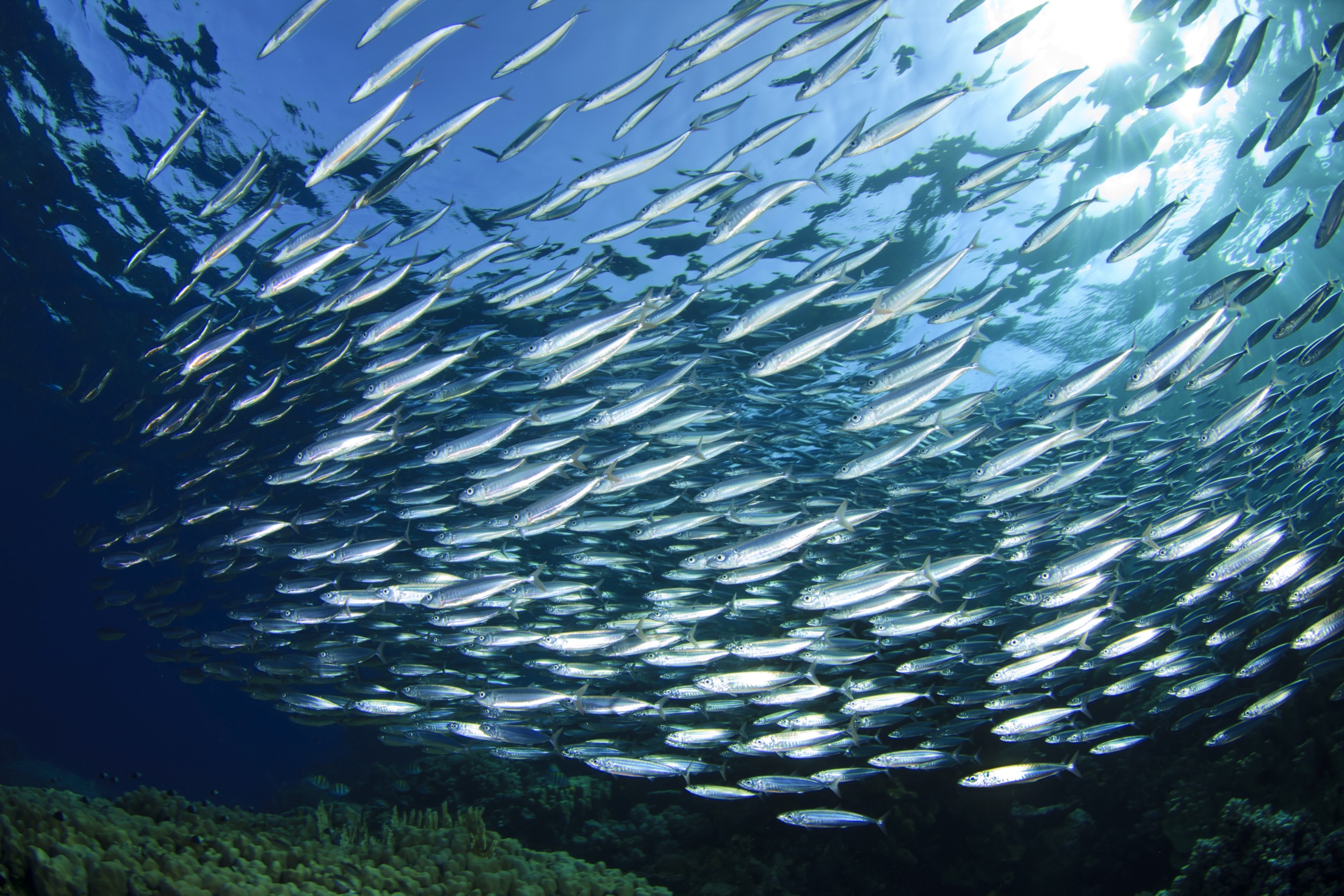 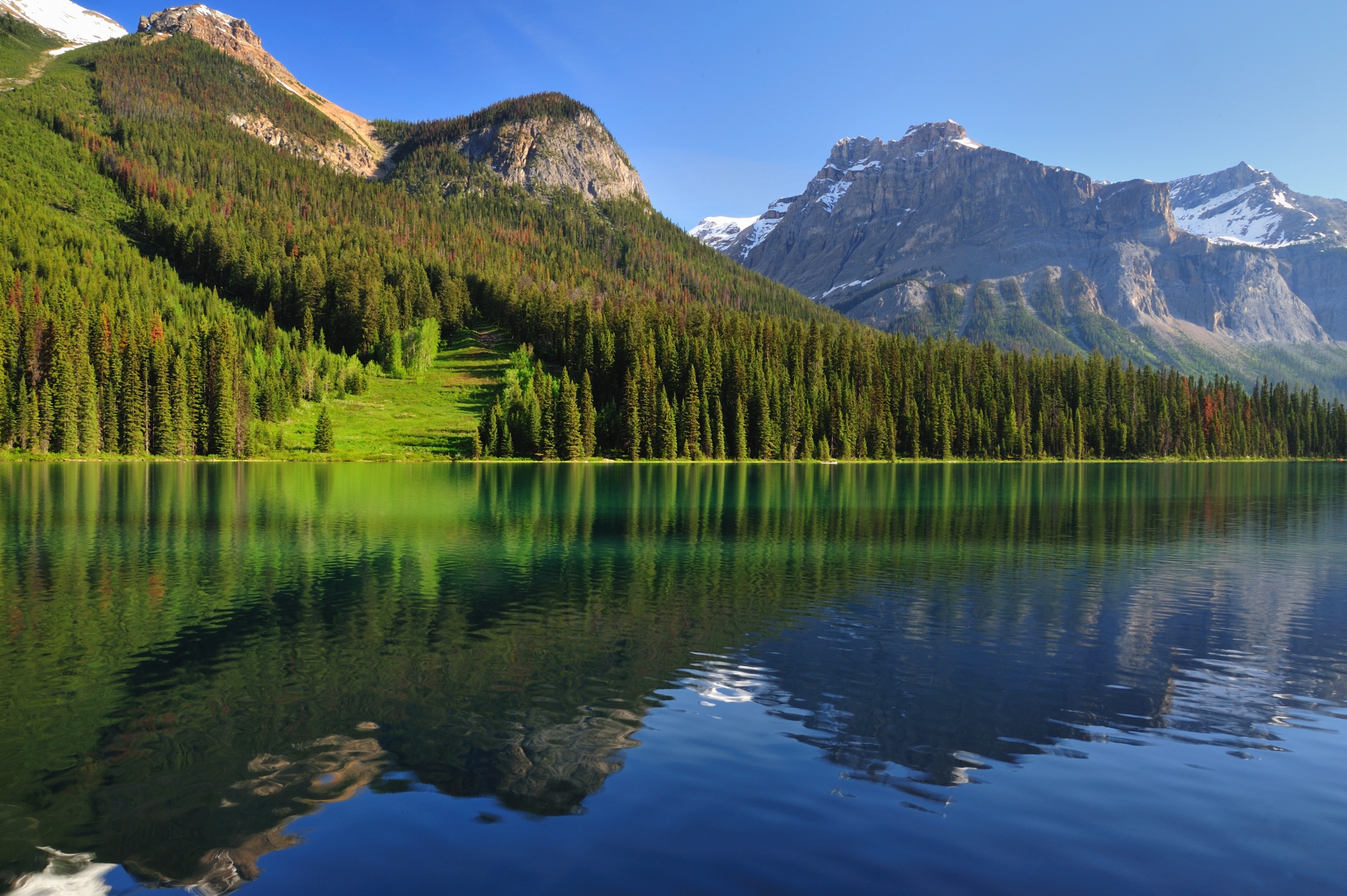 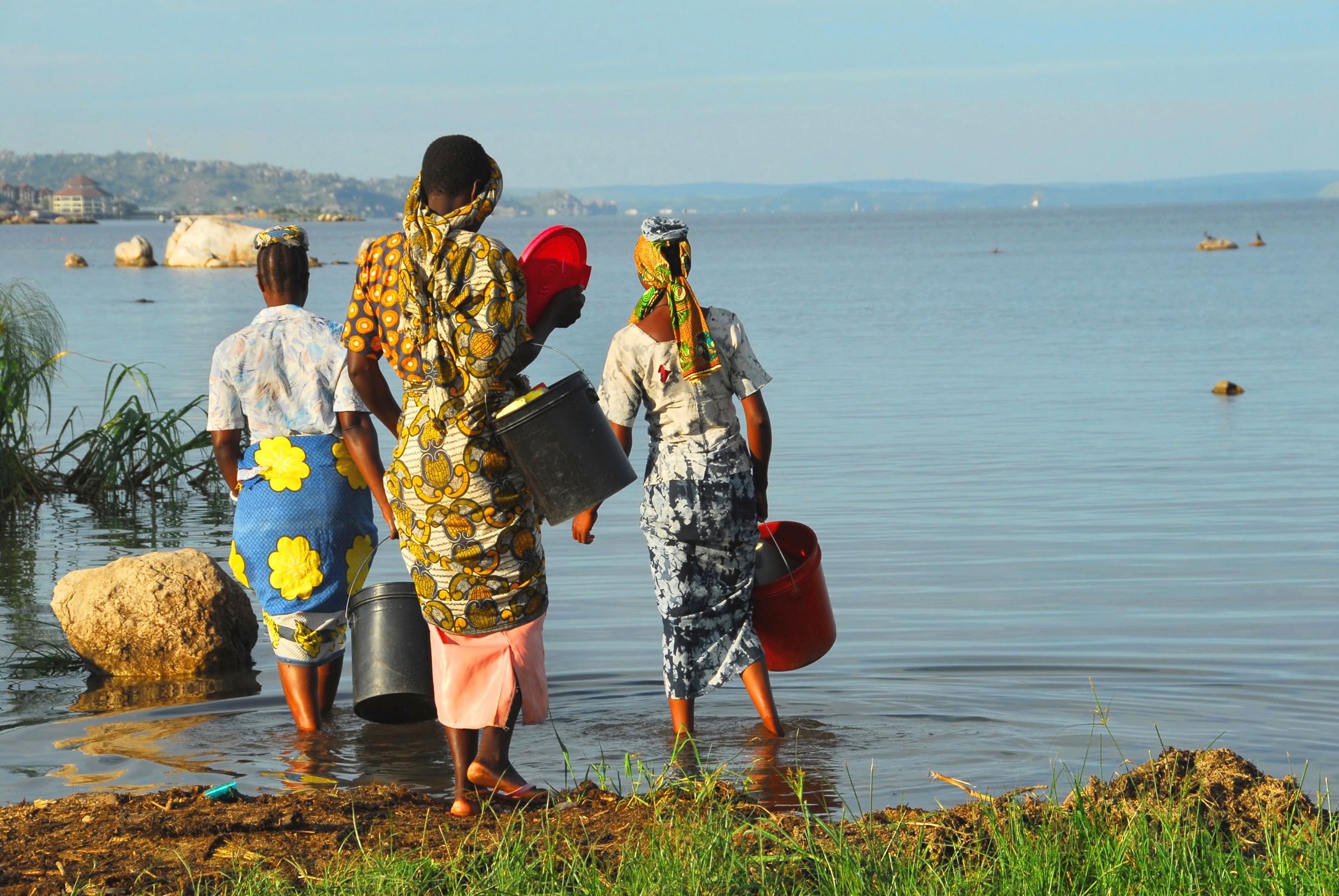